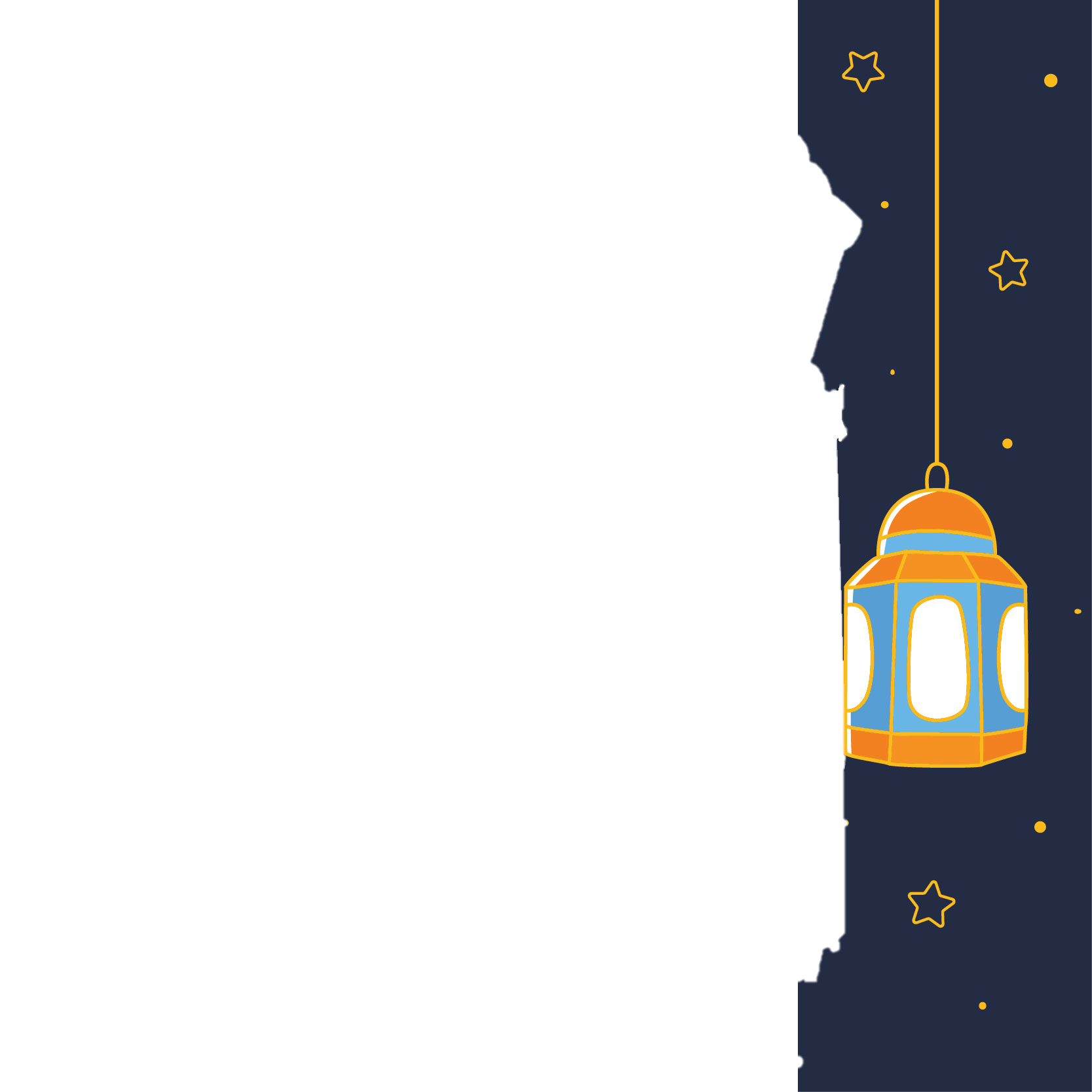 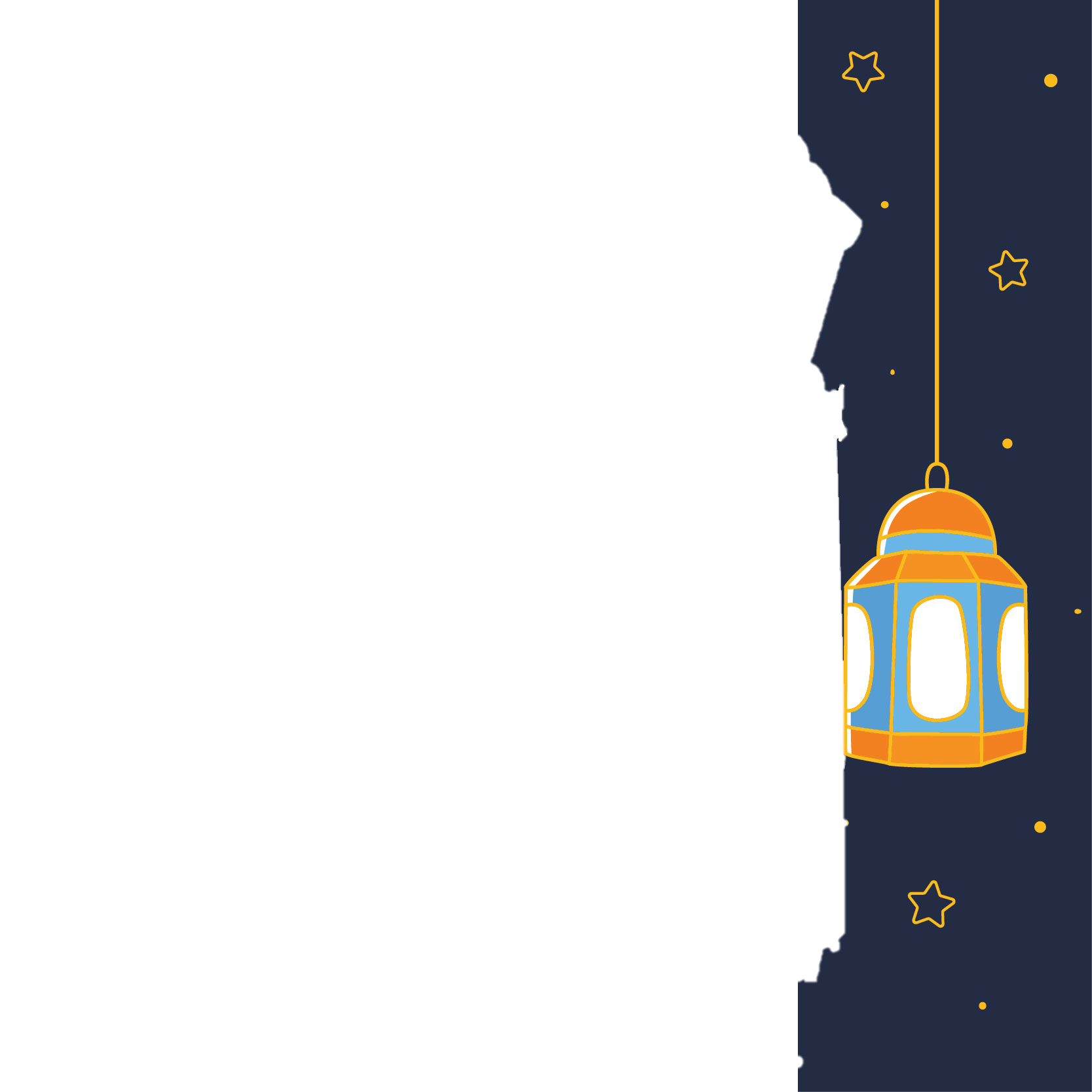 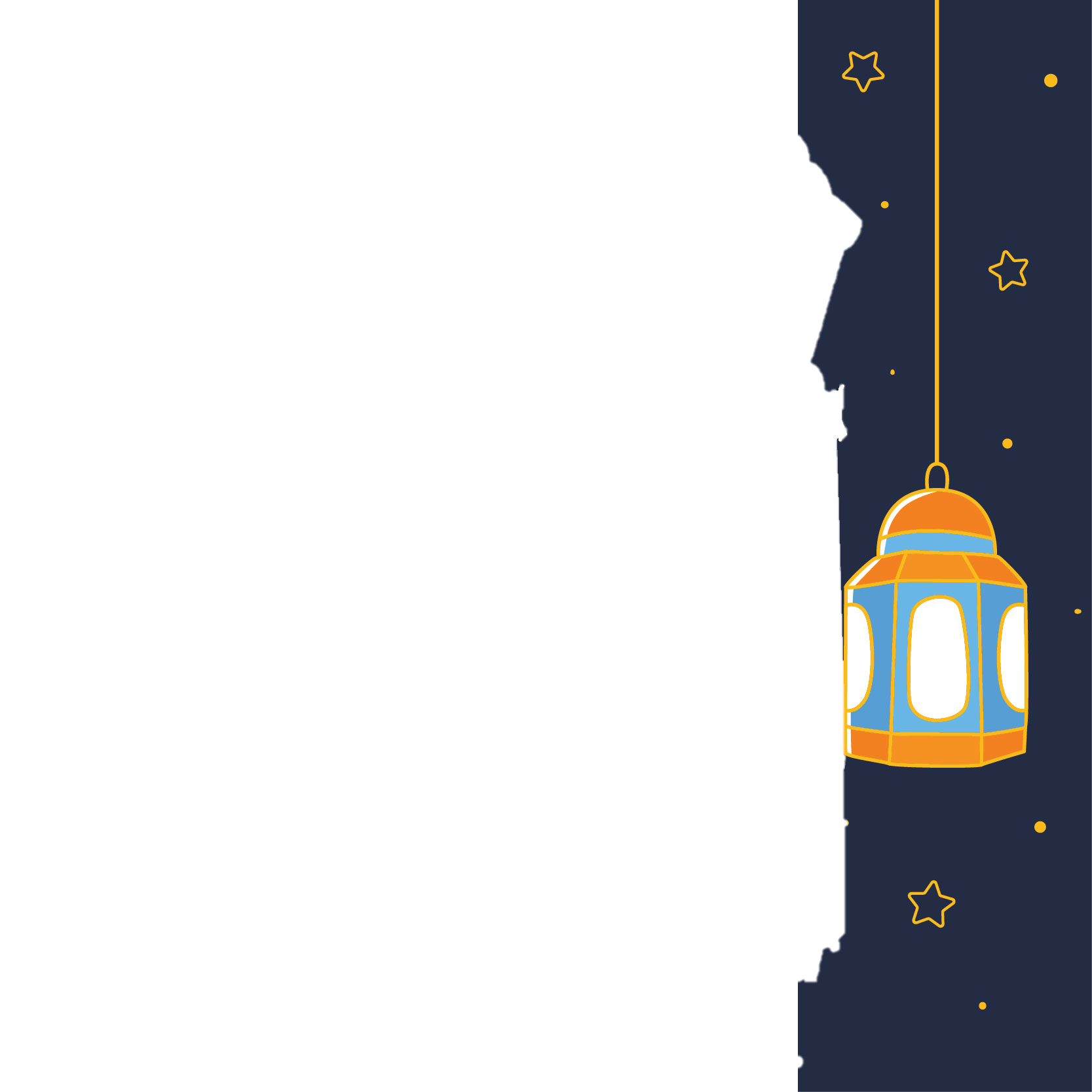 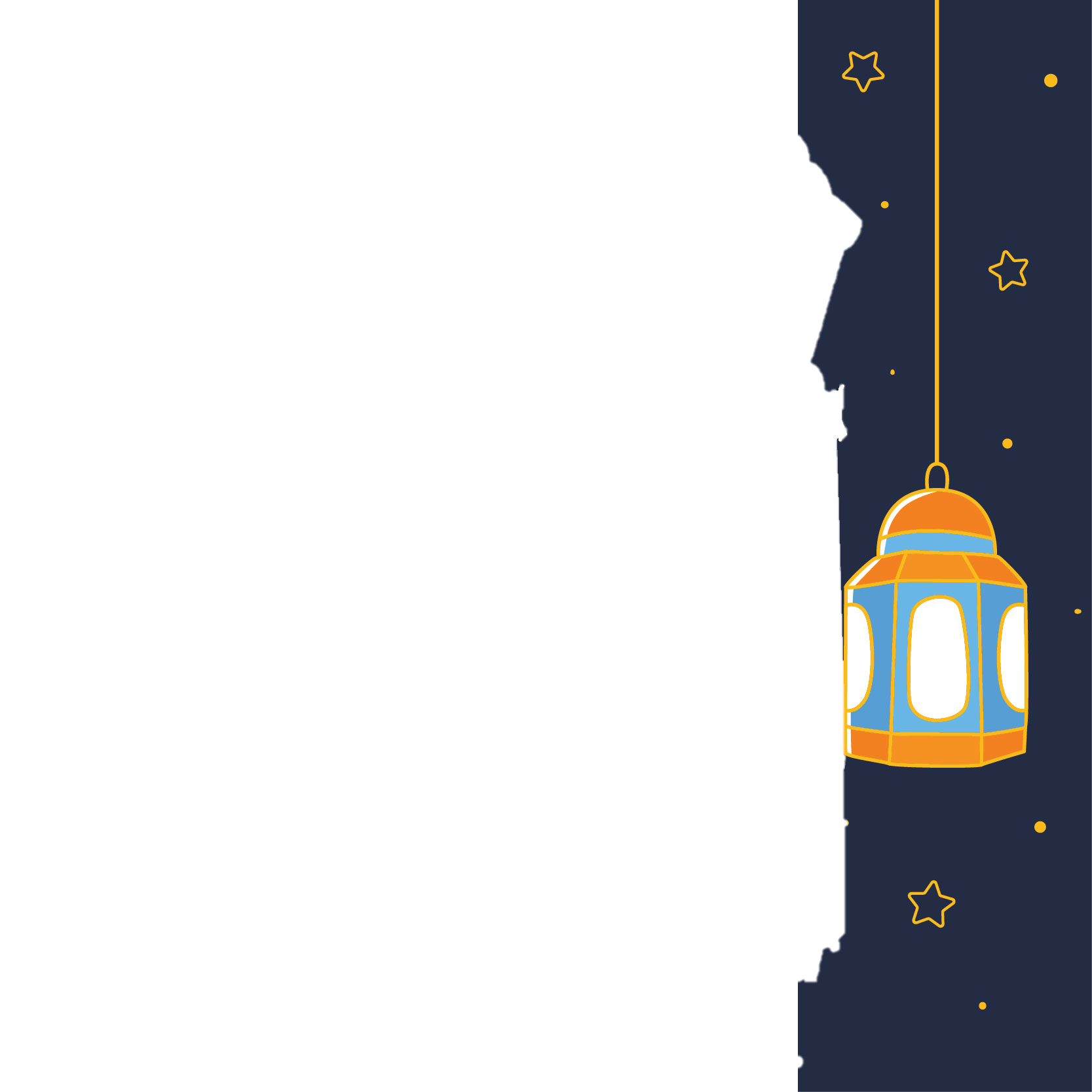 ابدأ
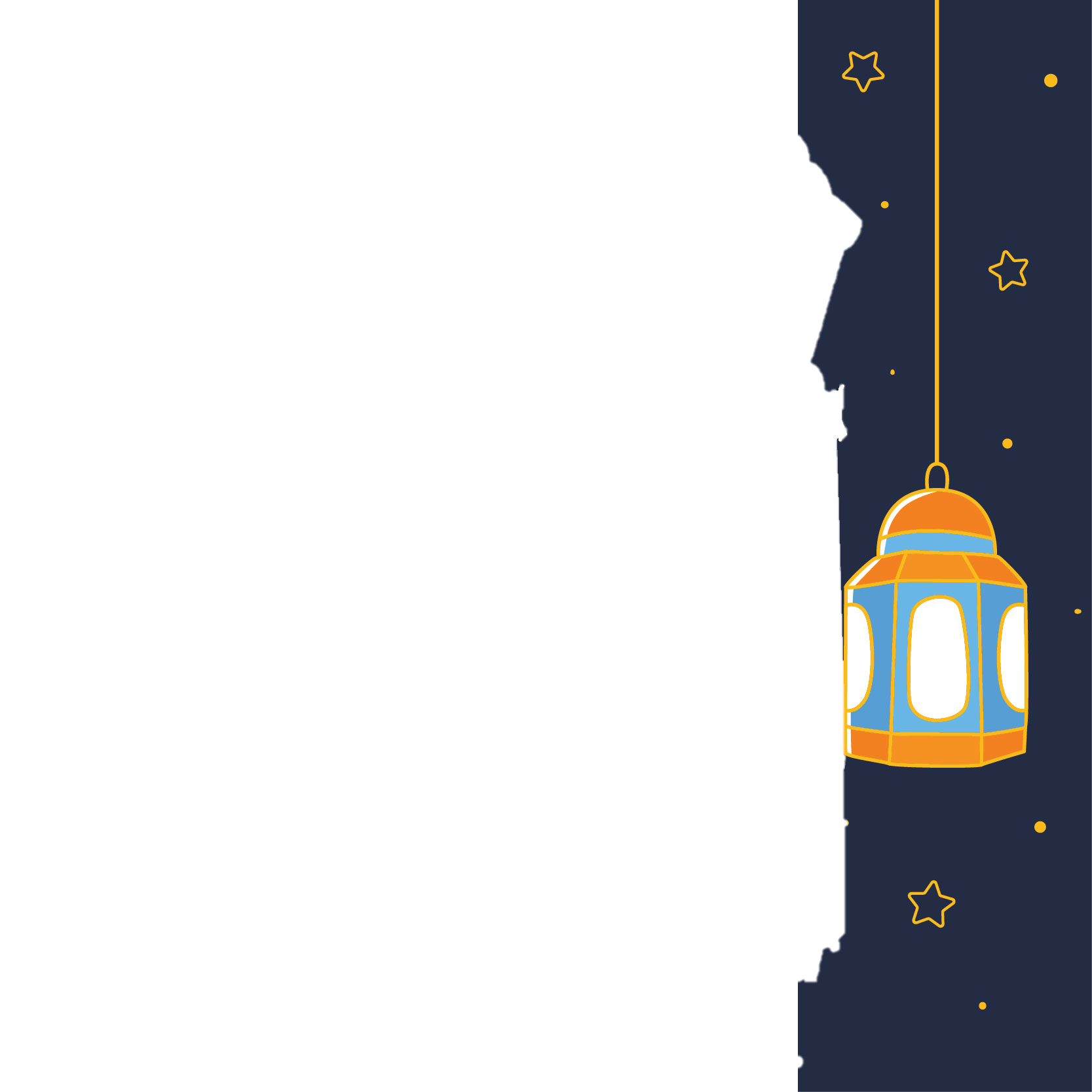 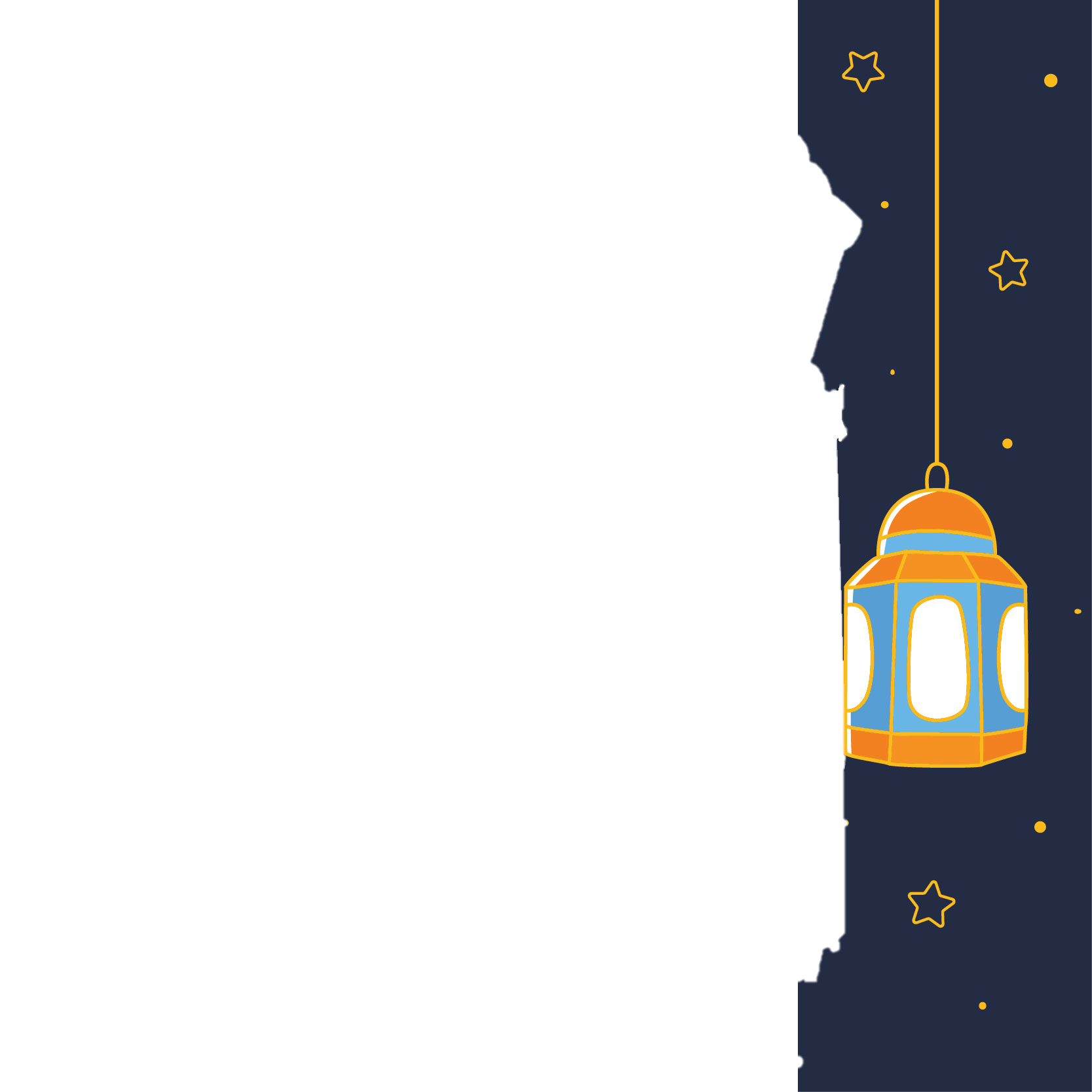 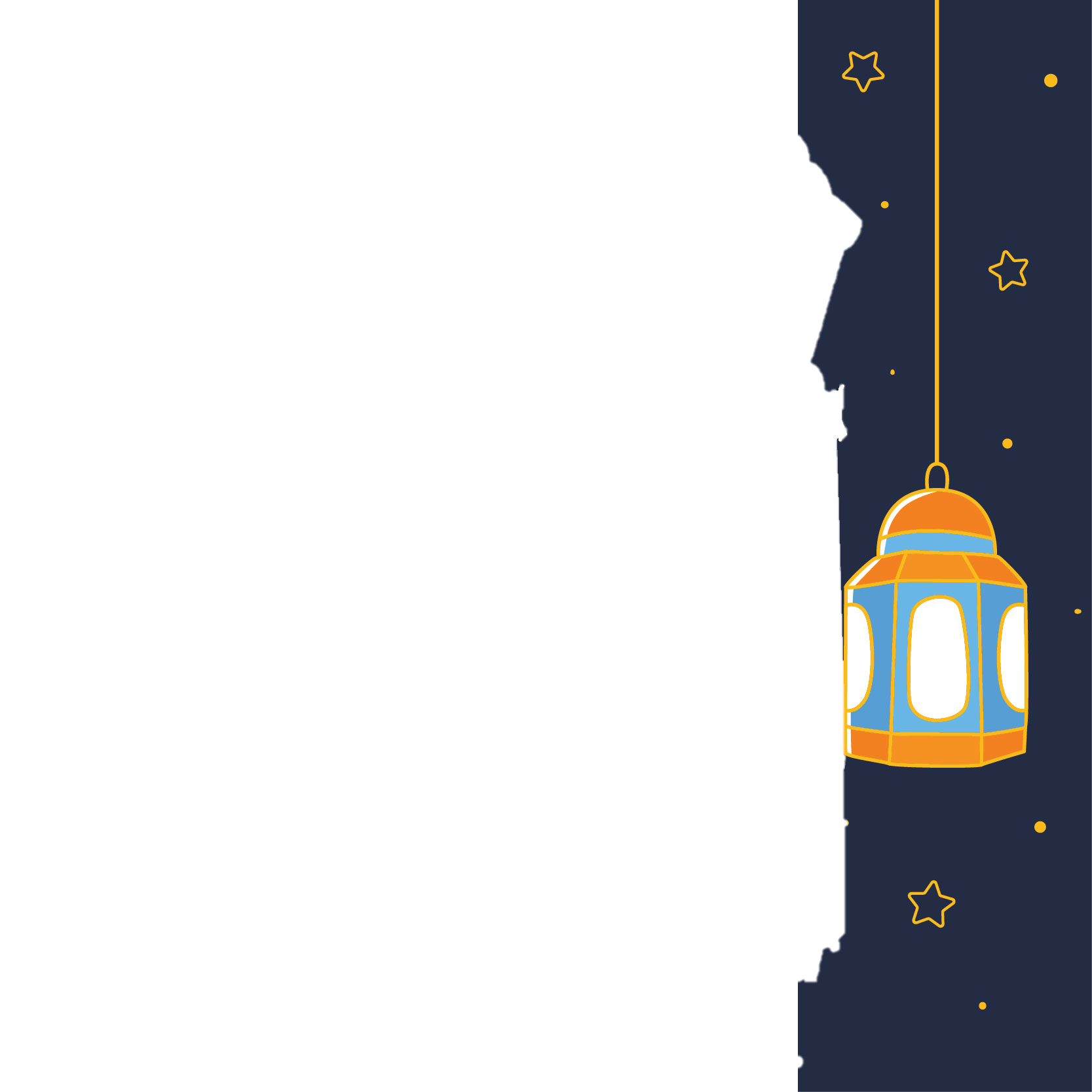 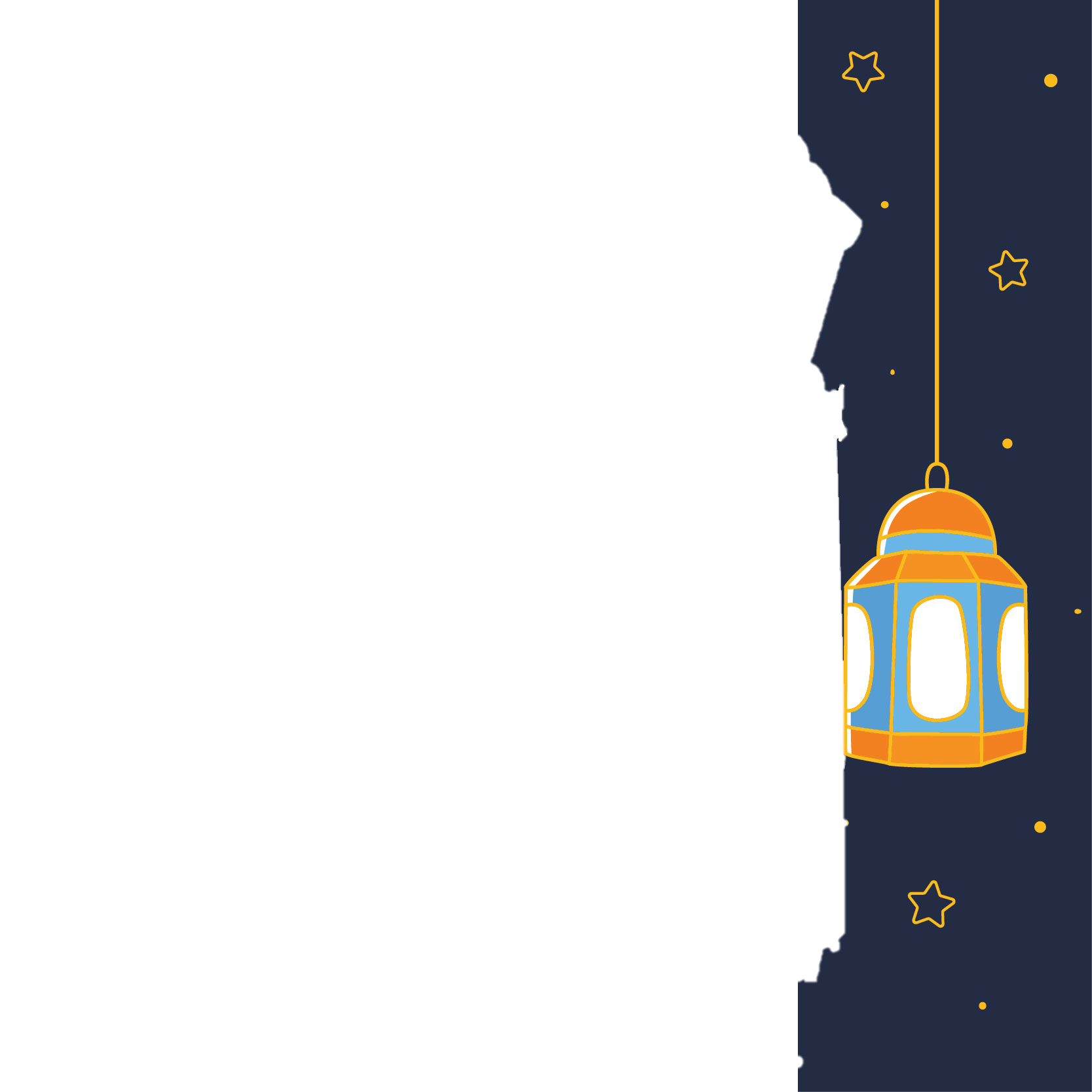 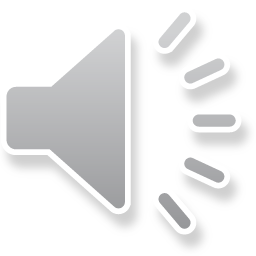 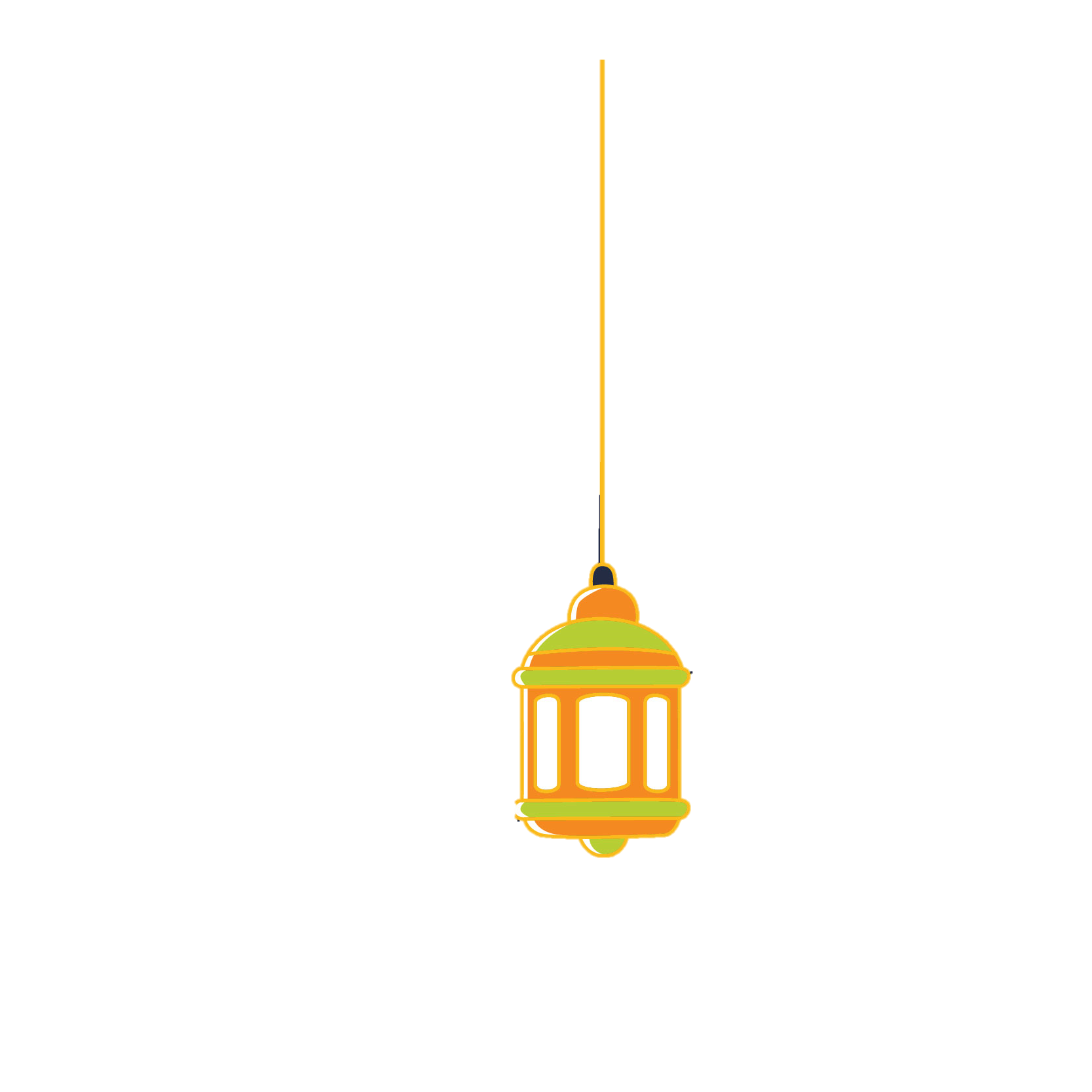 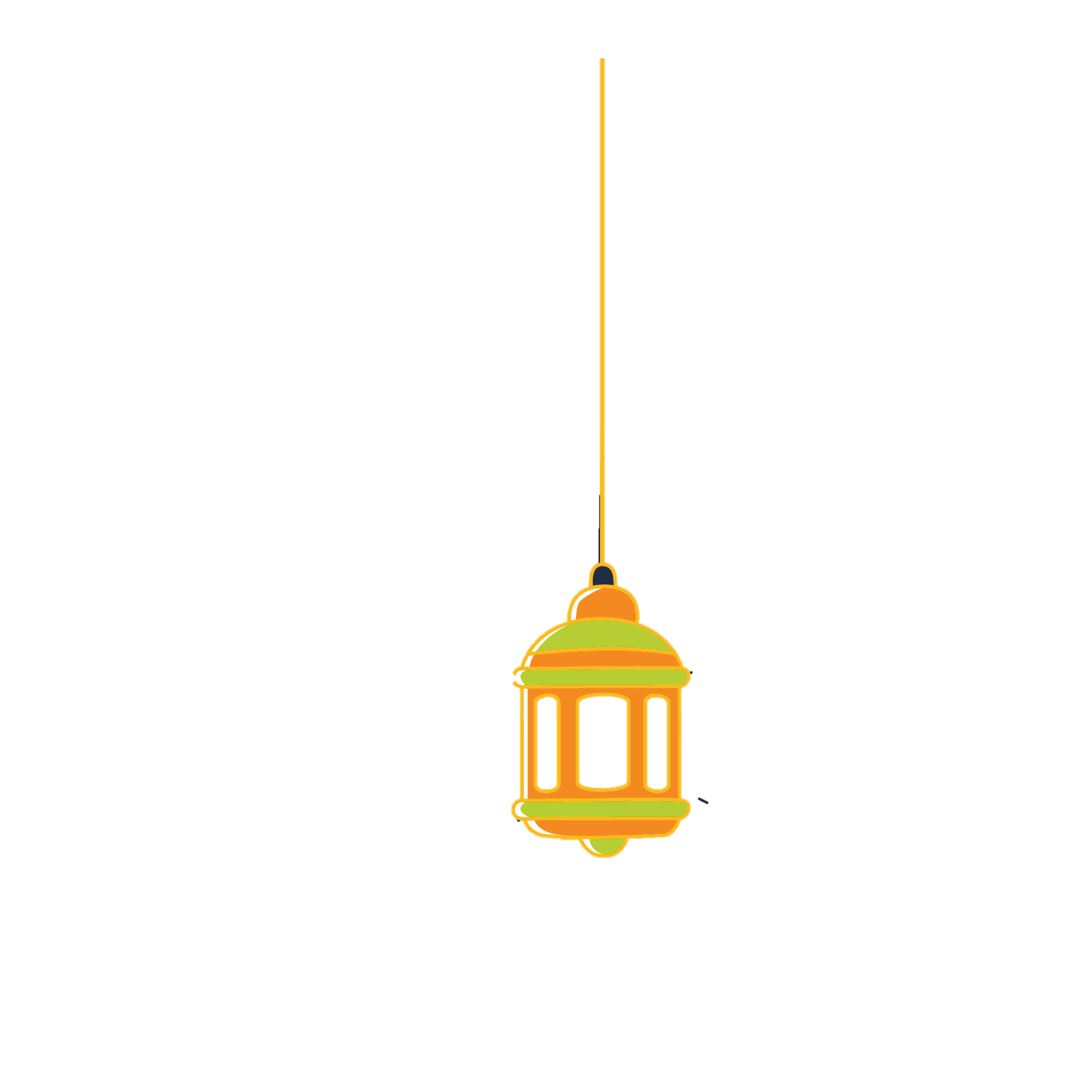 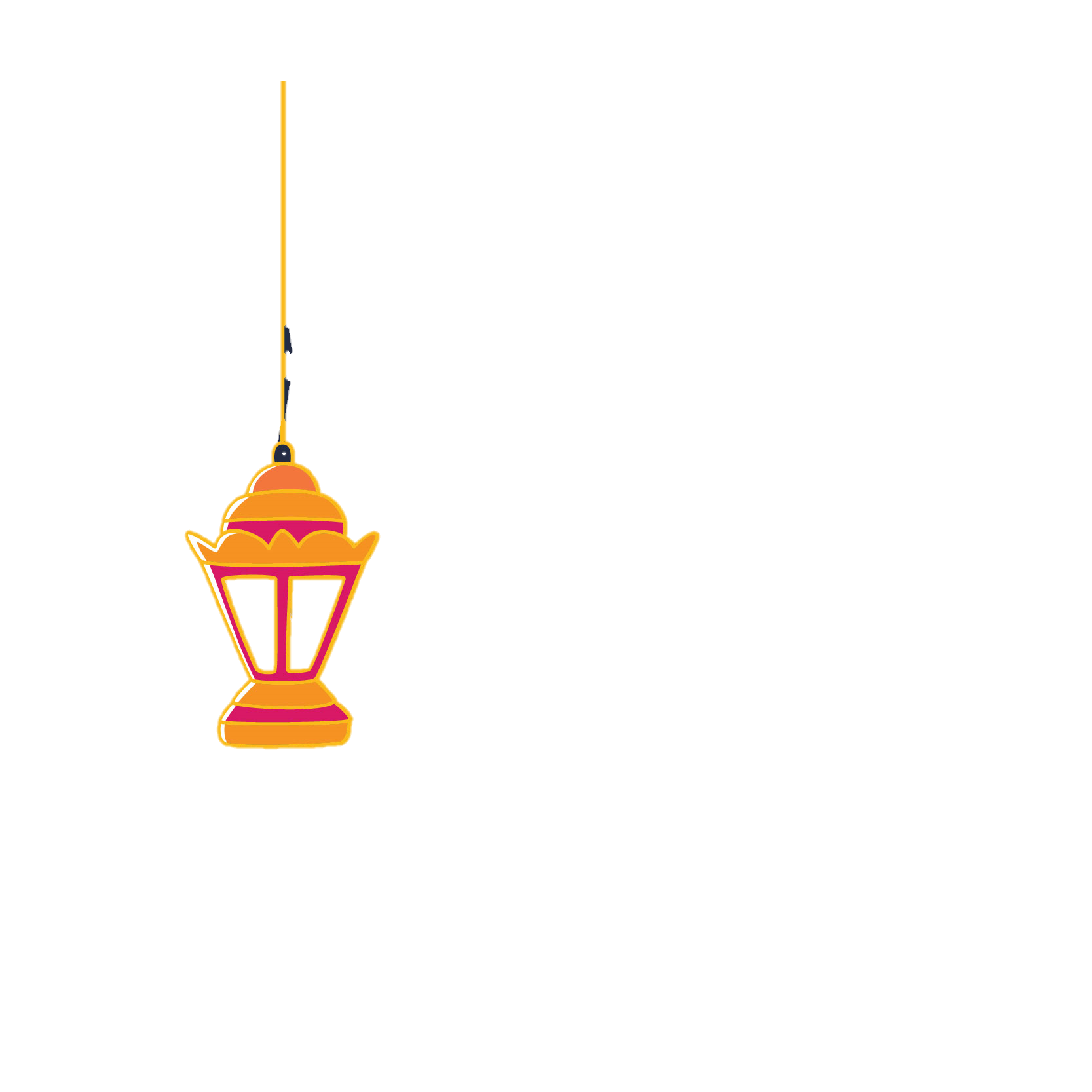 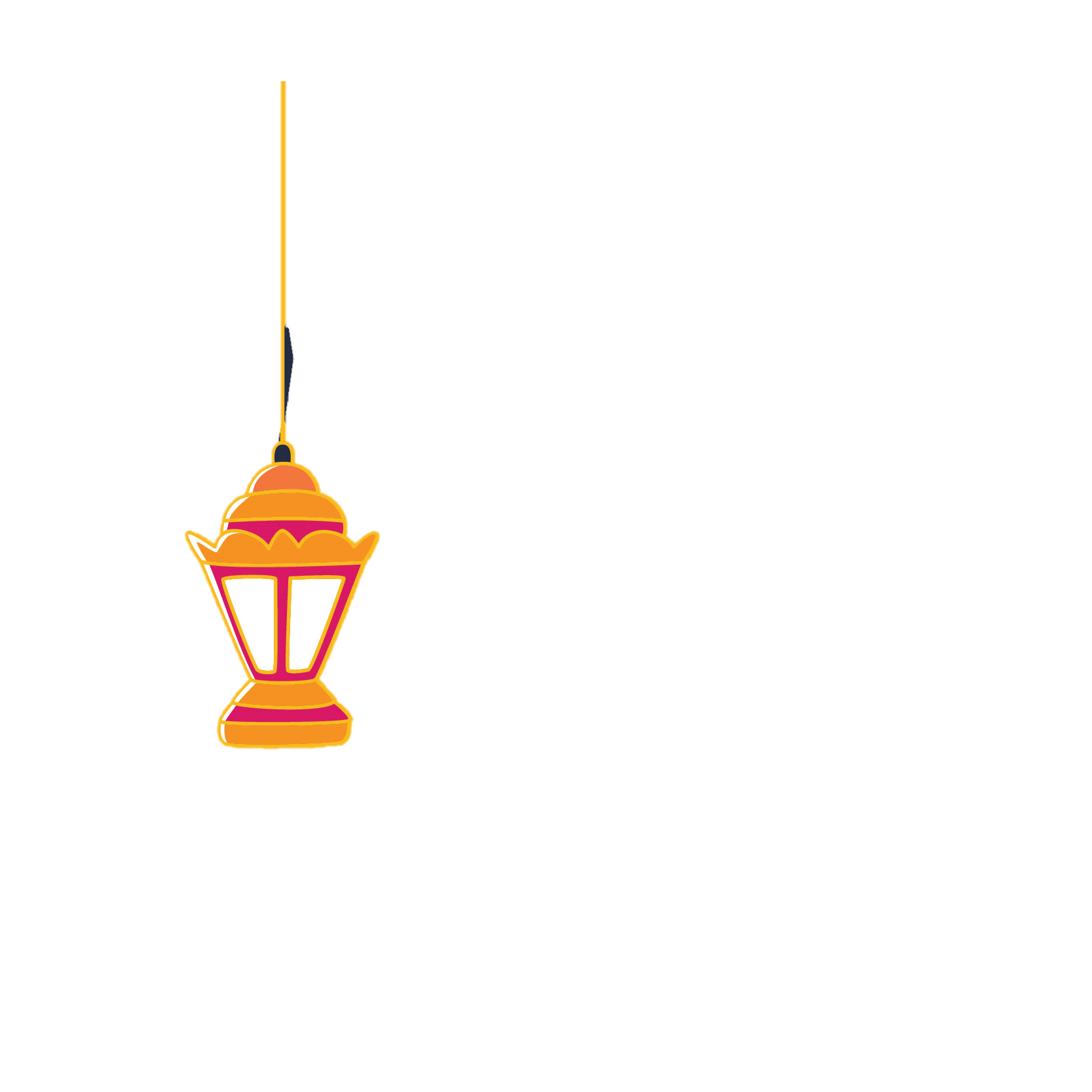 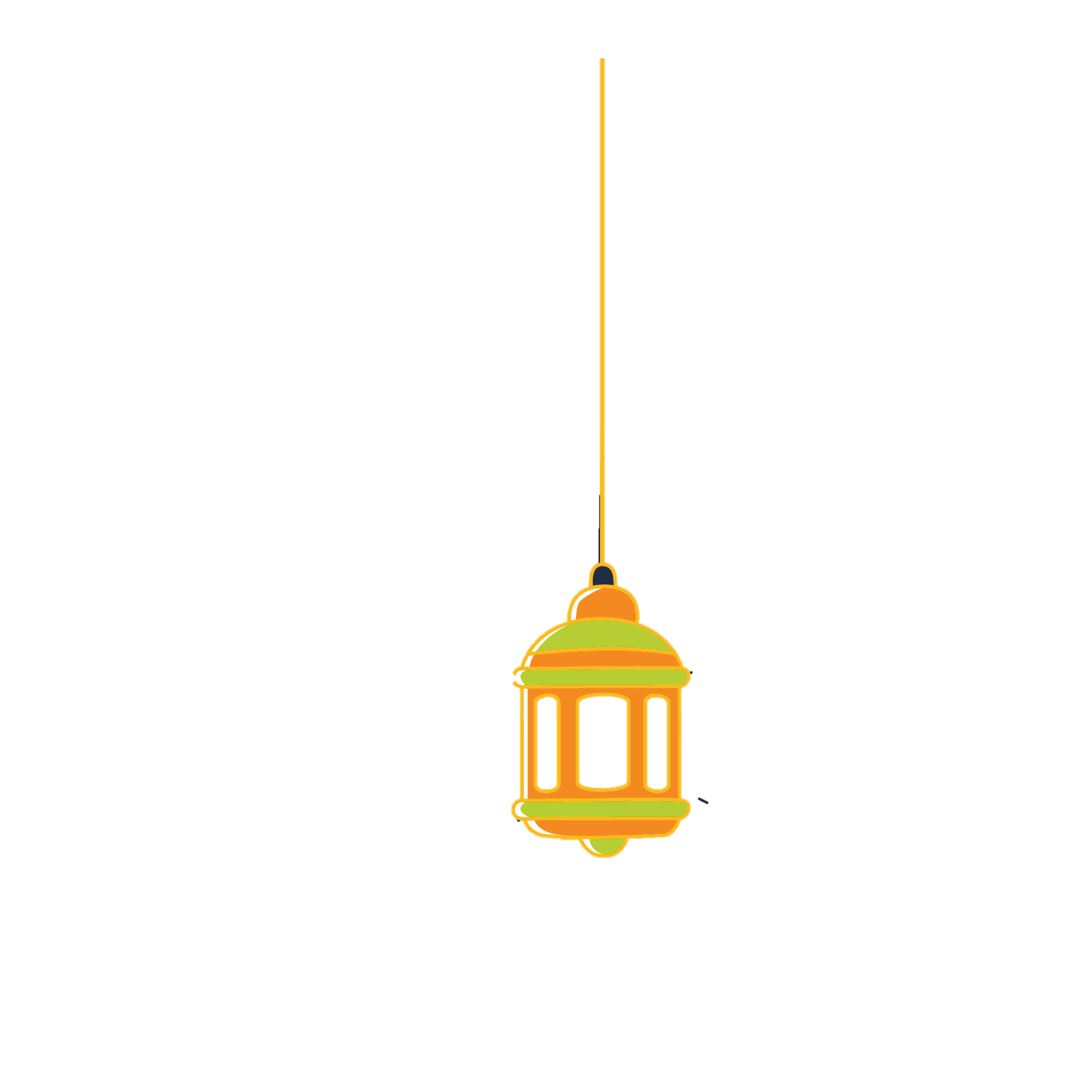 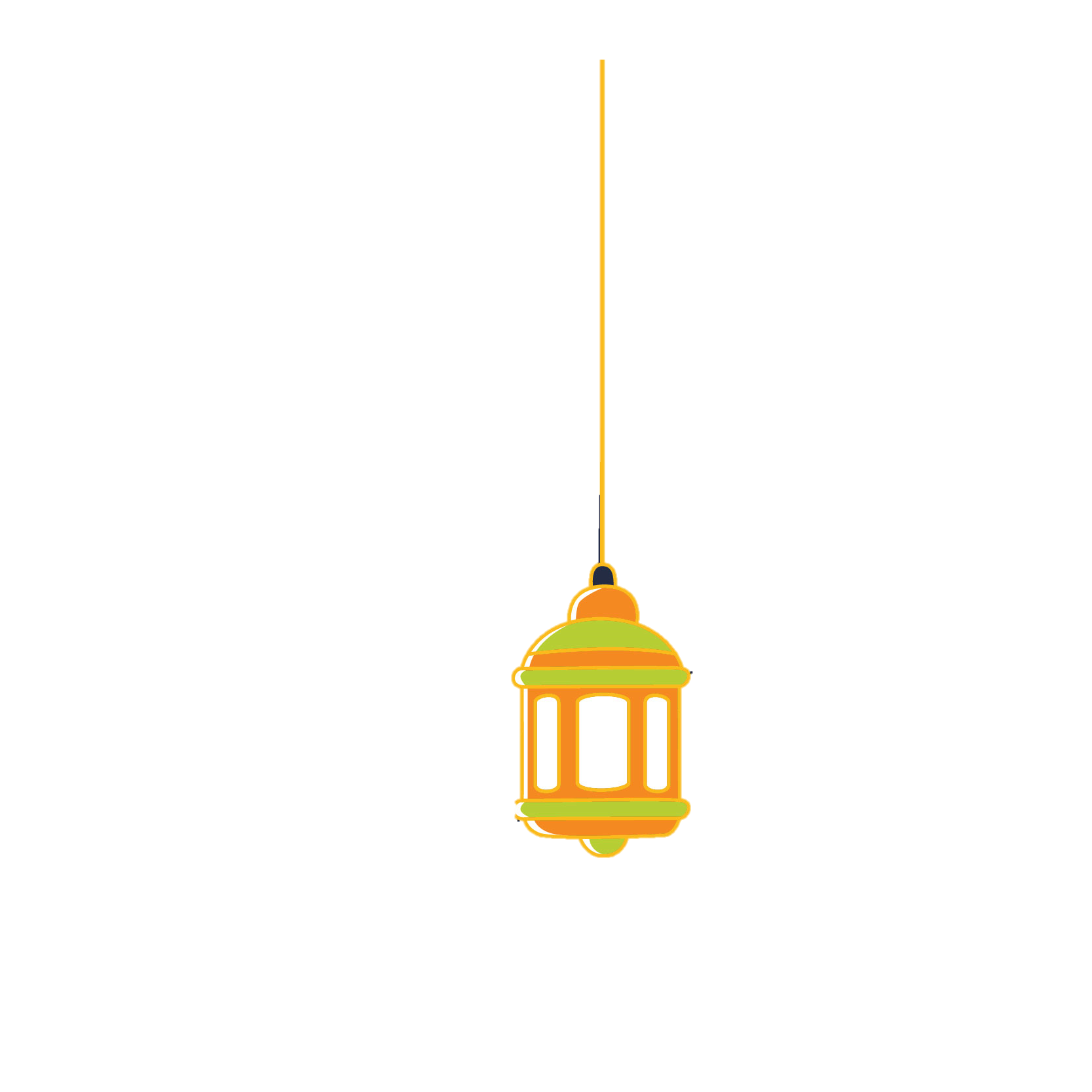 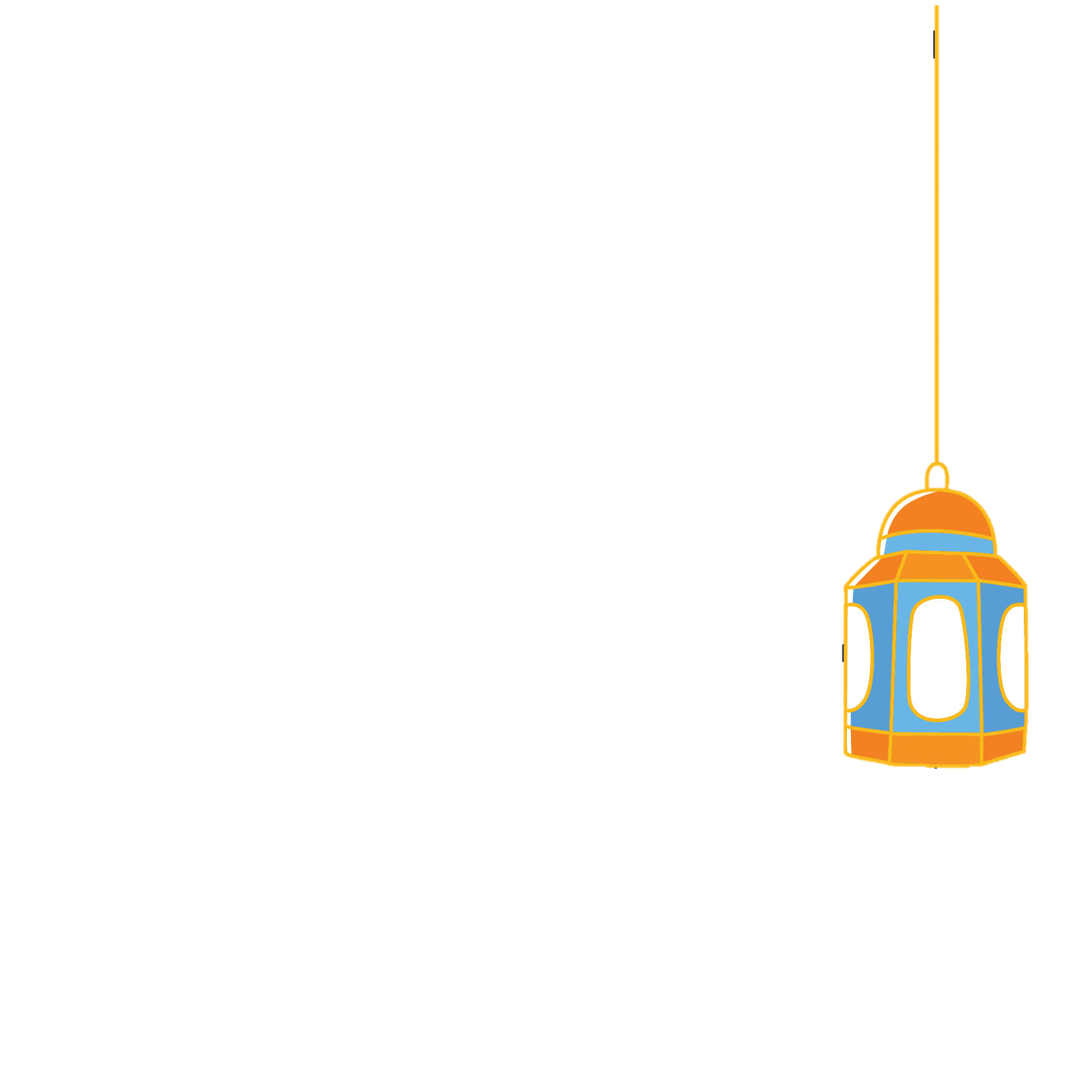 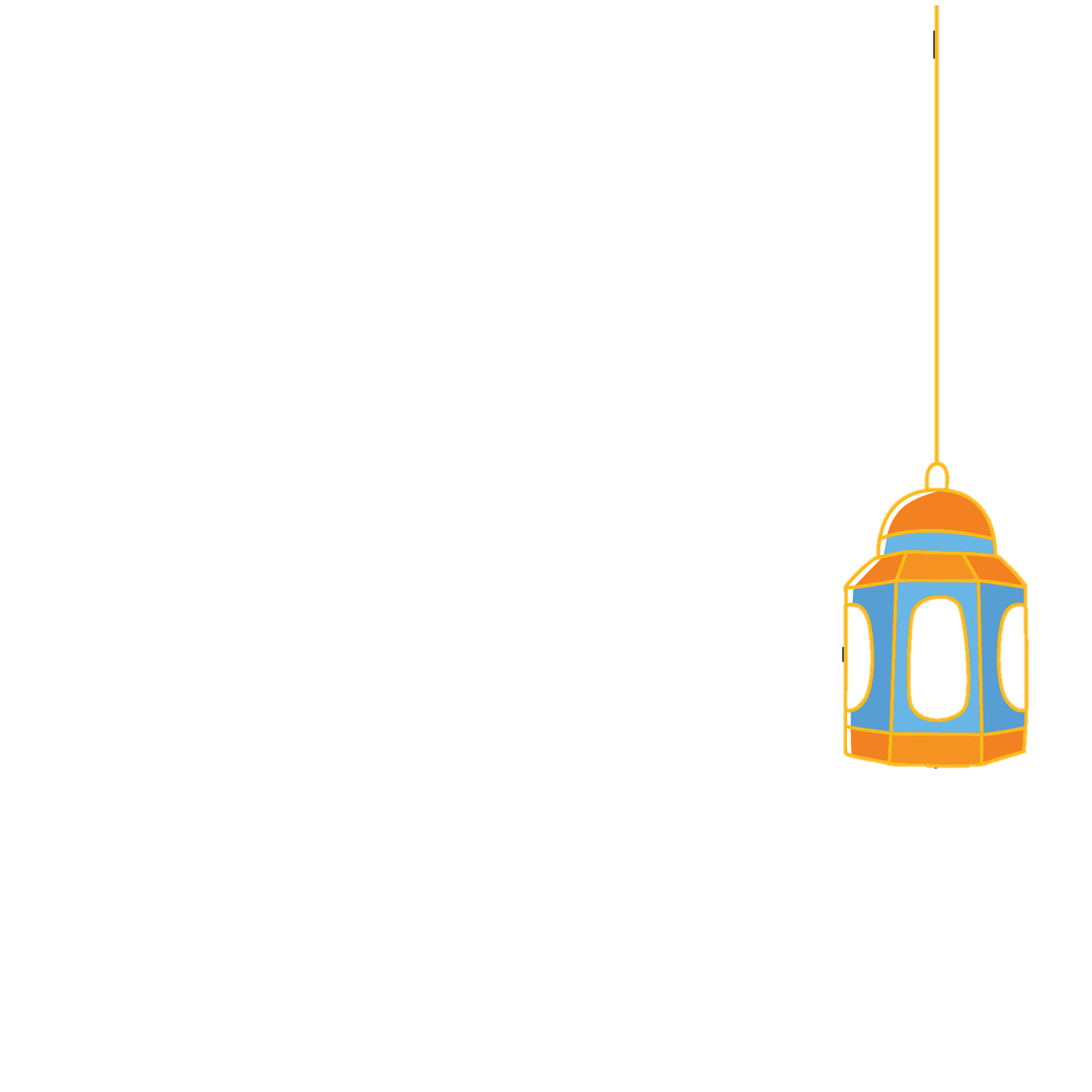 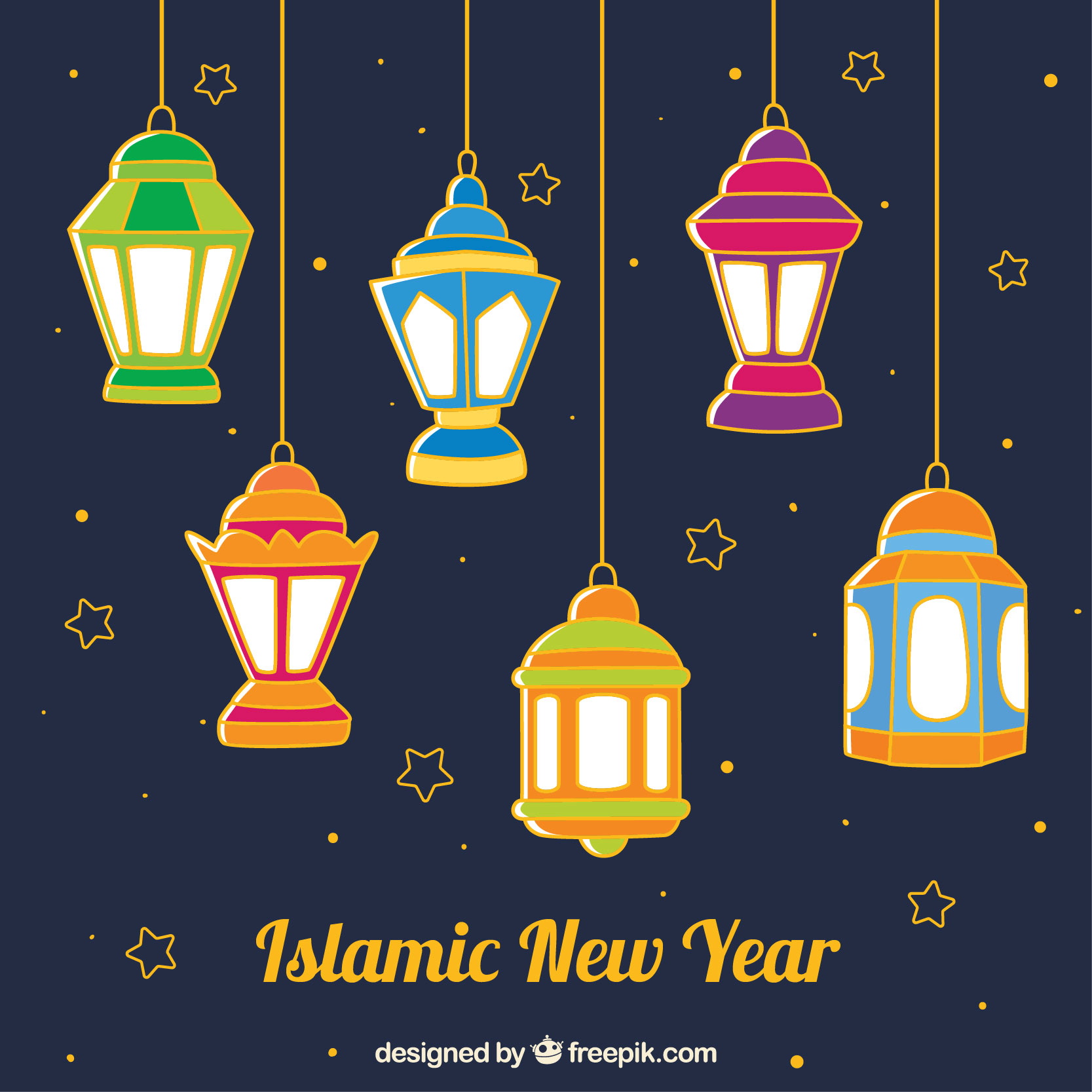 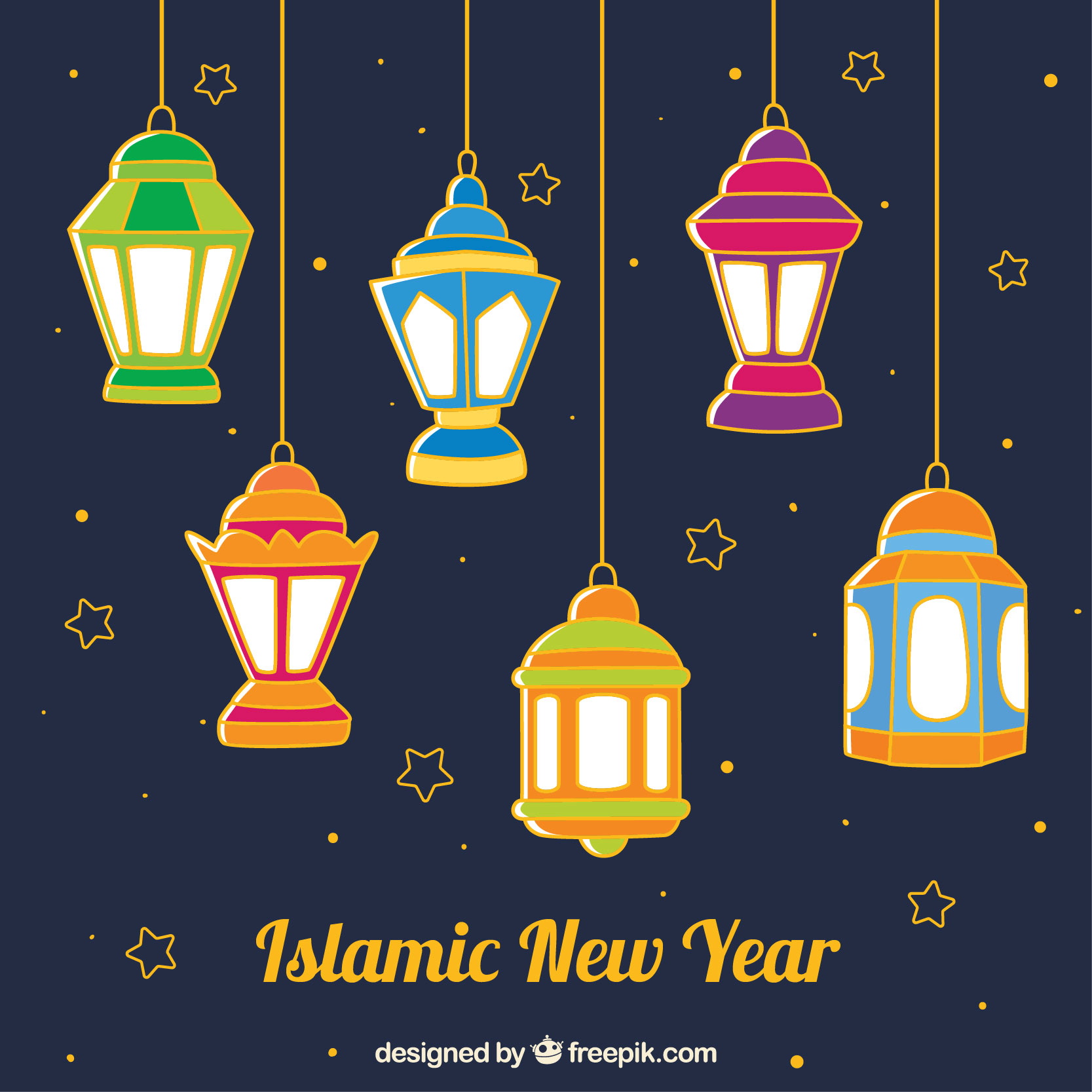 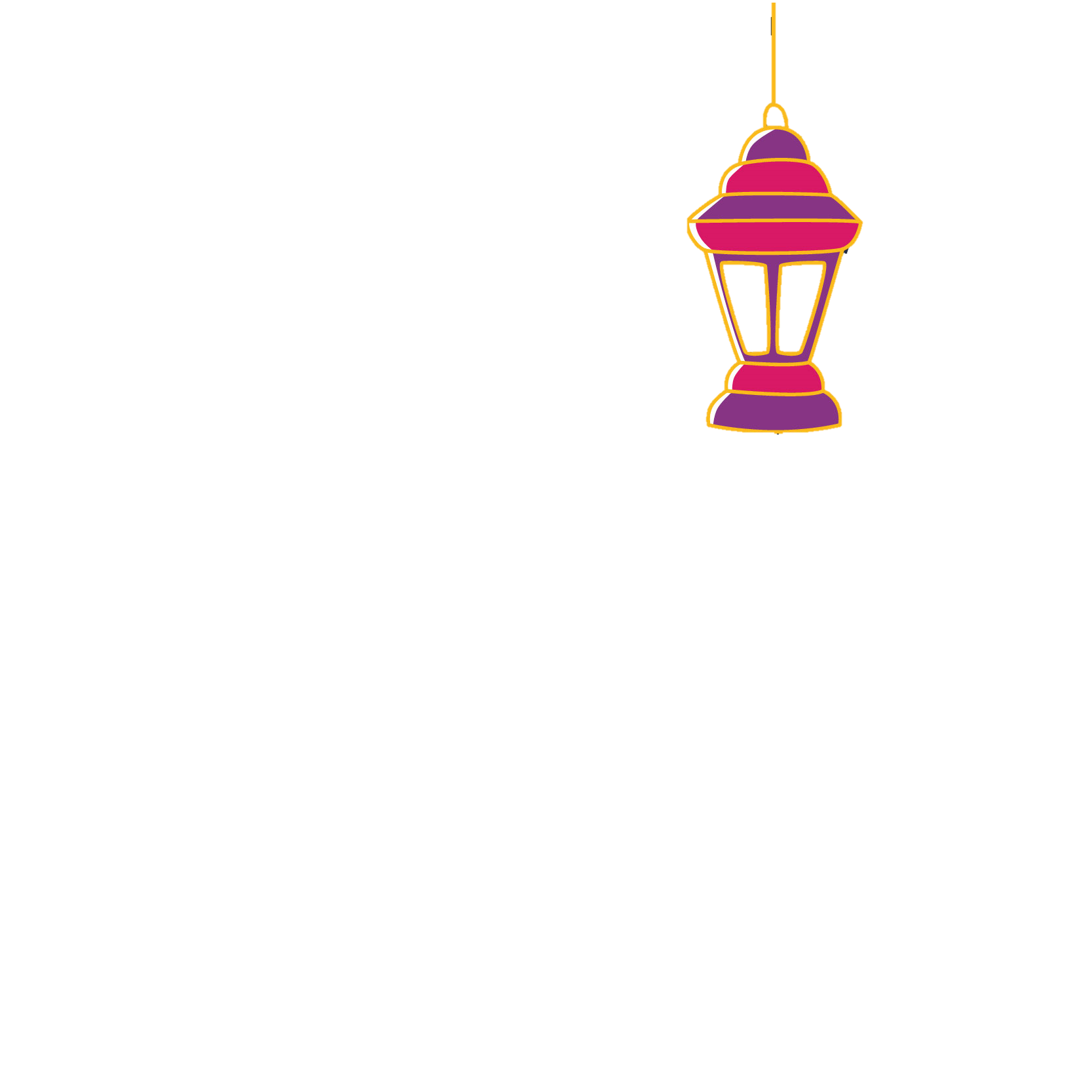 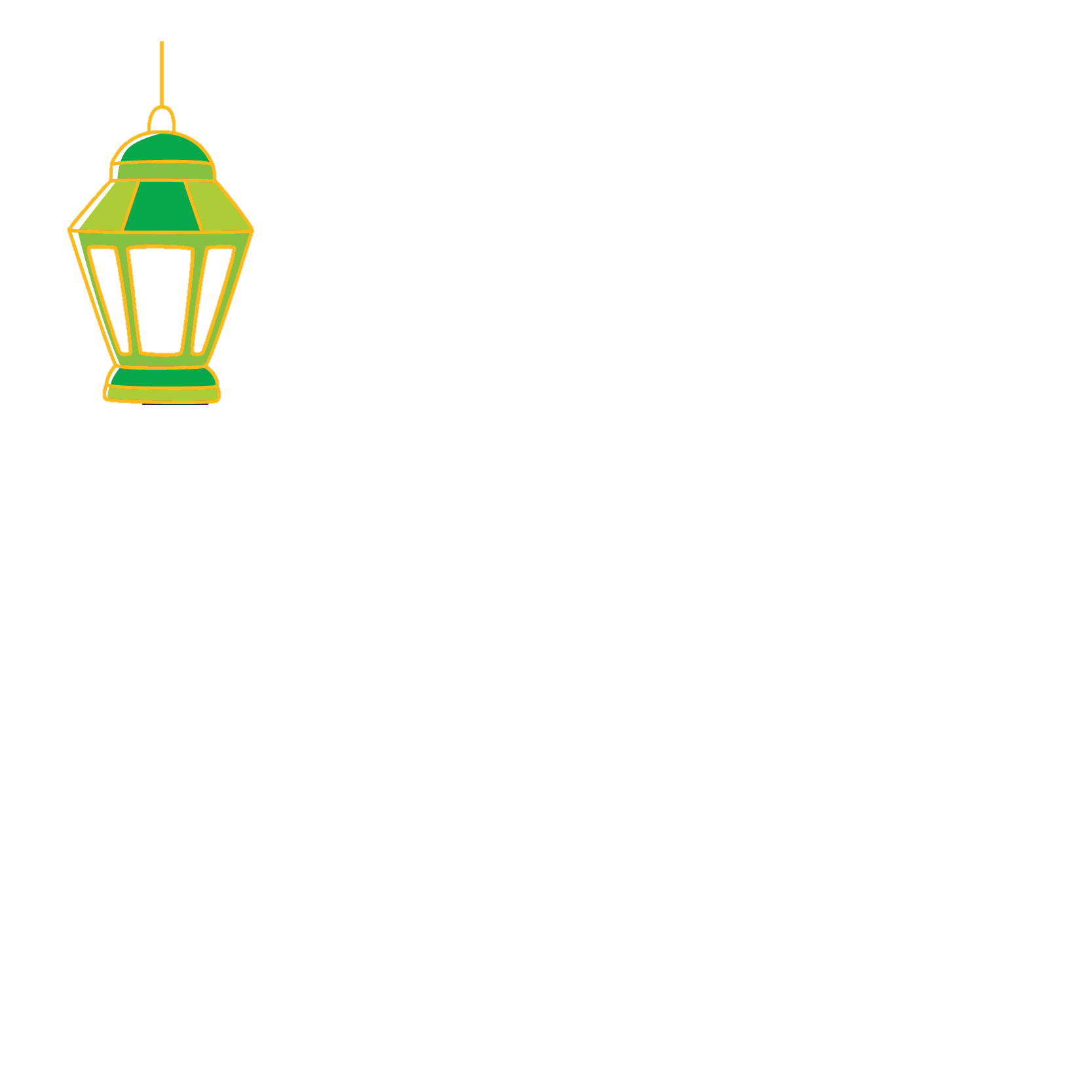 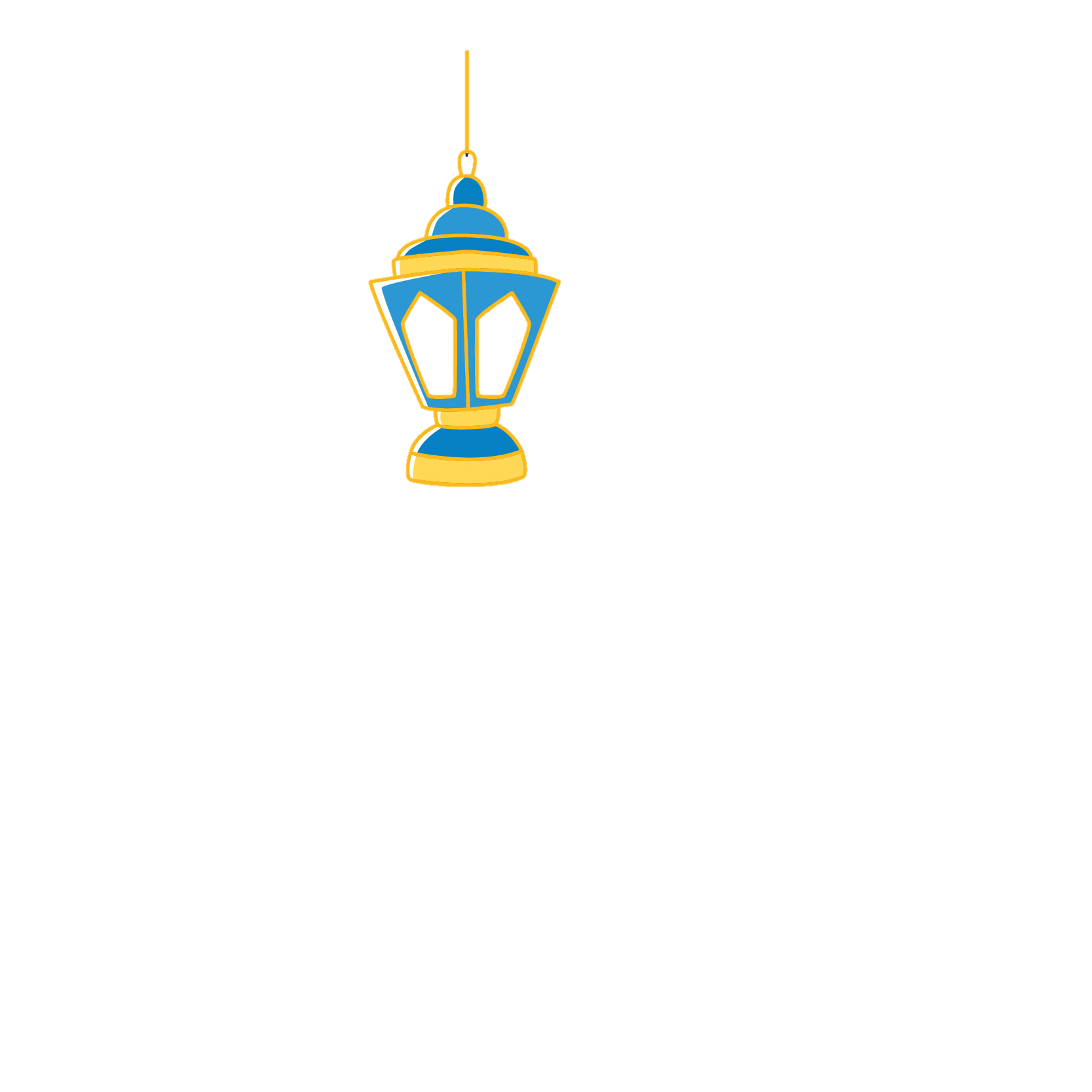 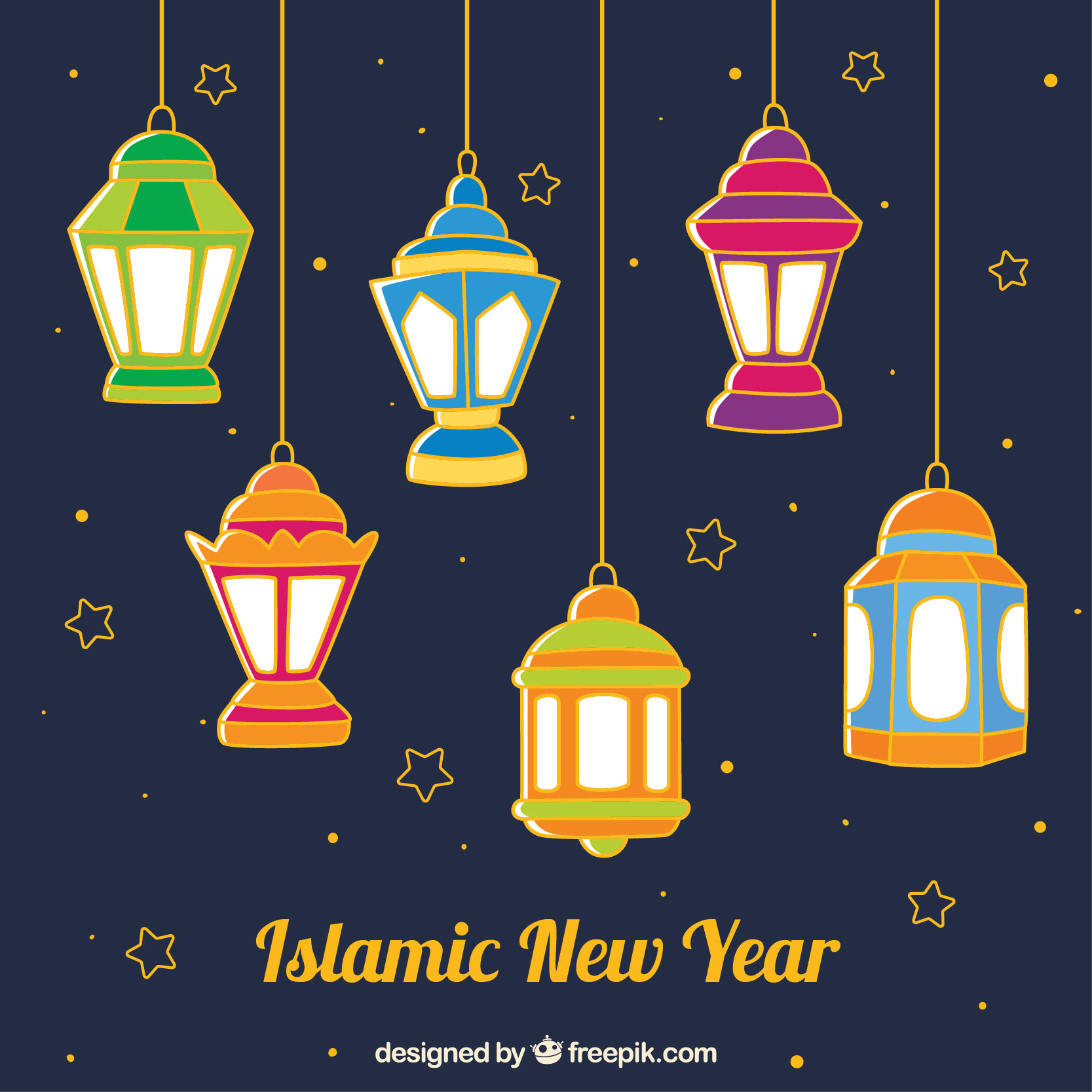 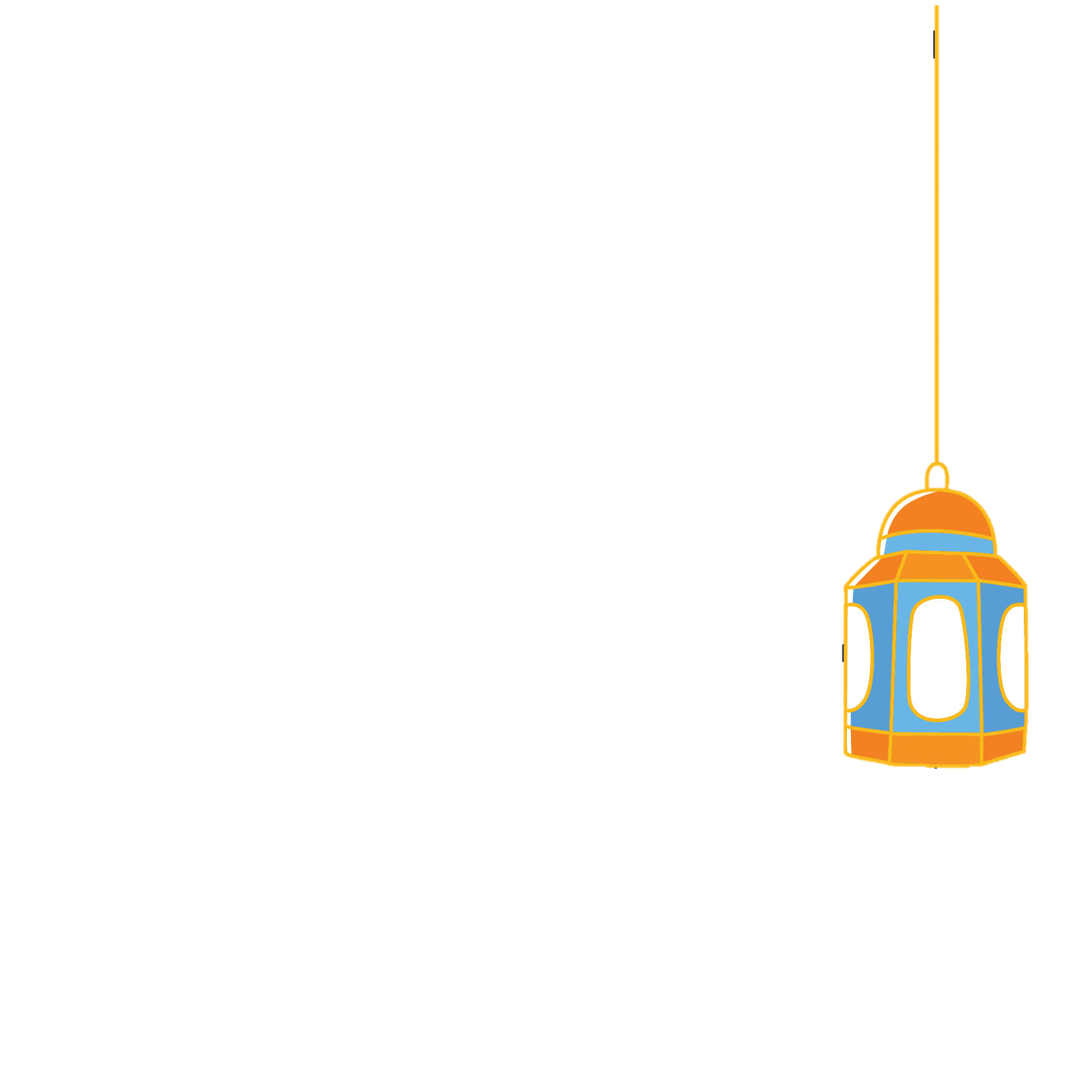 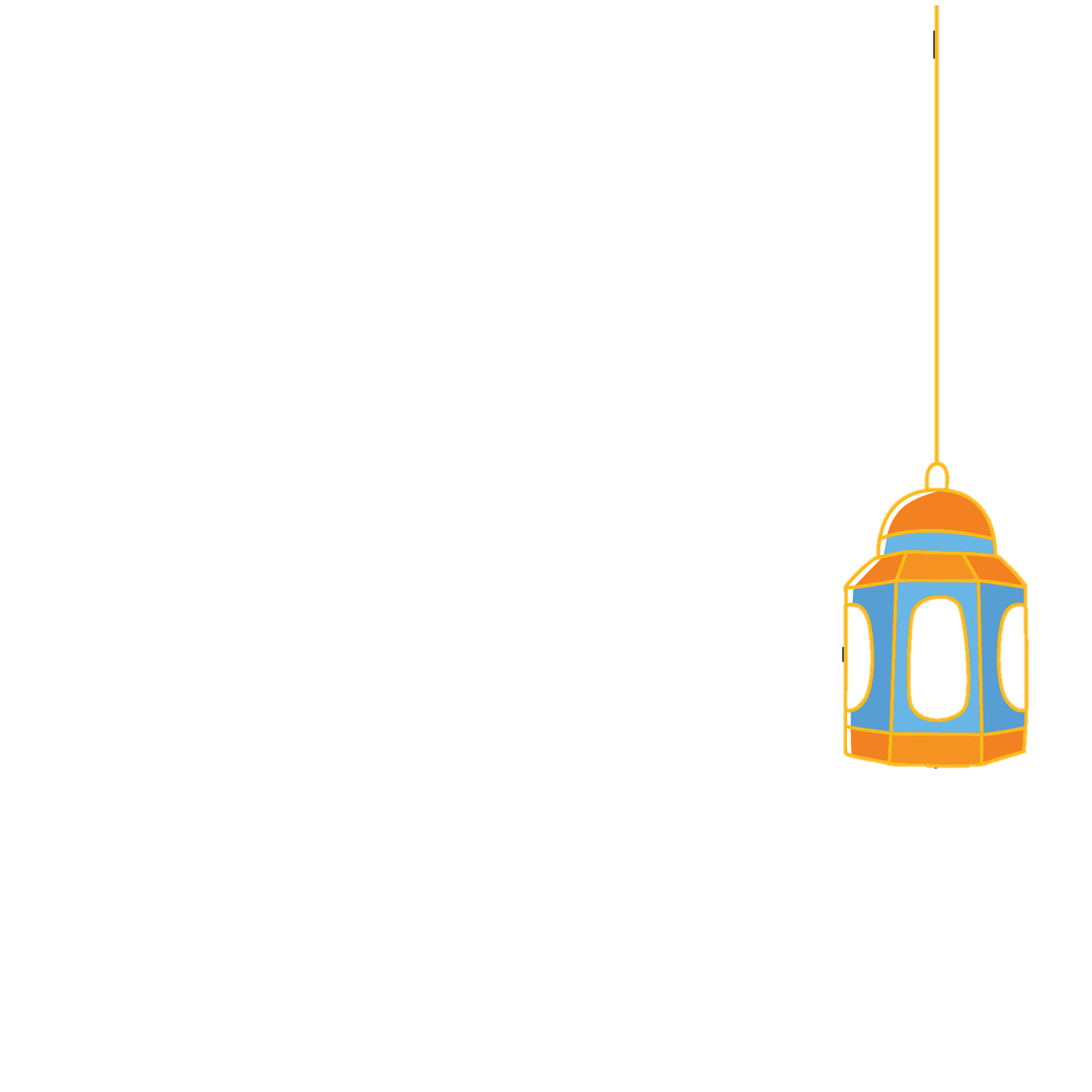 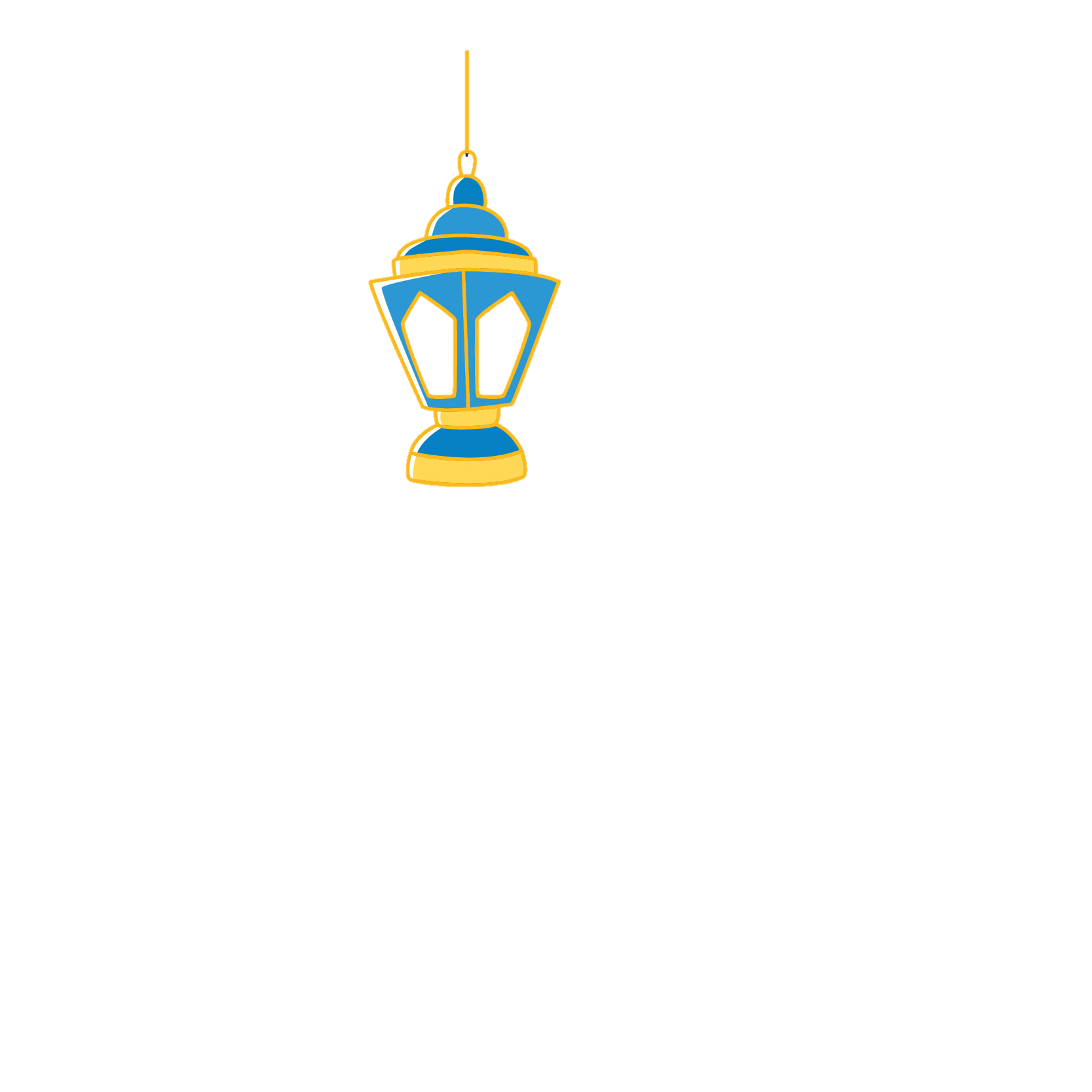 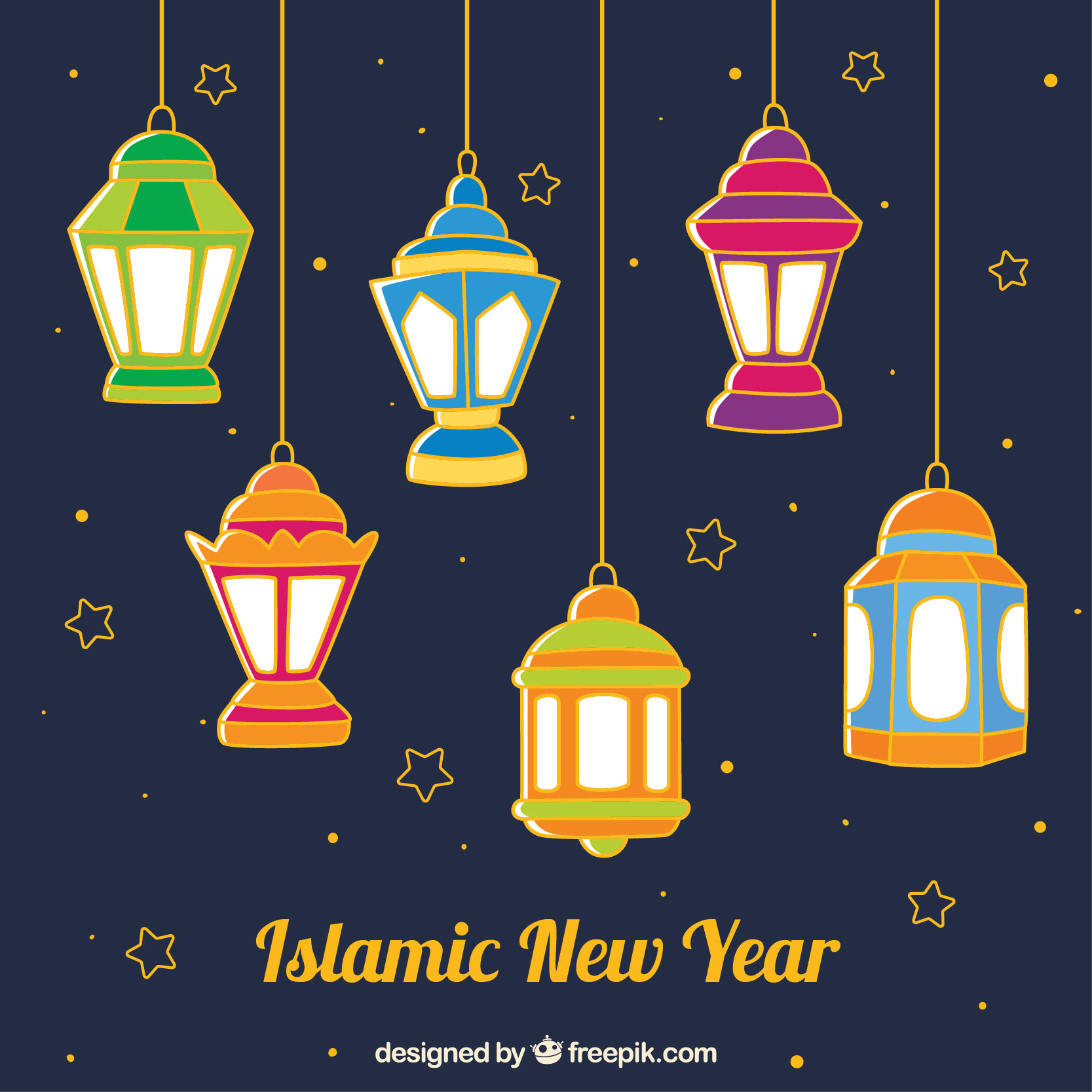 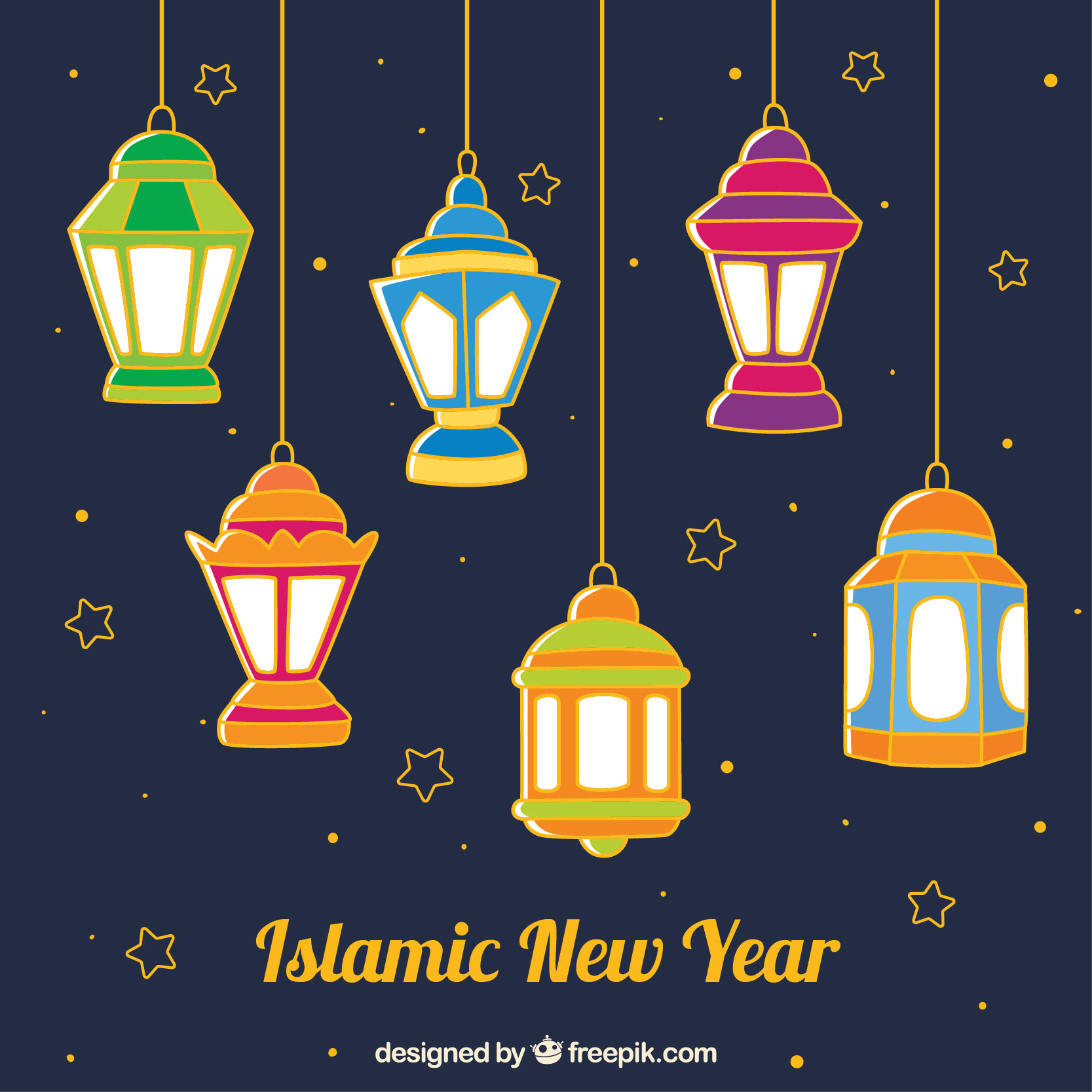 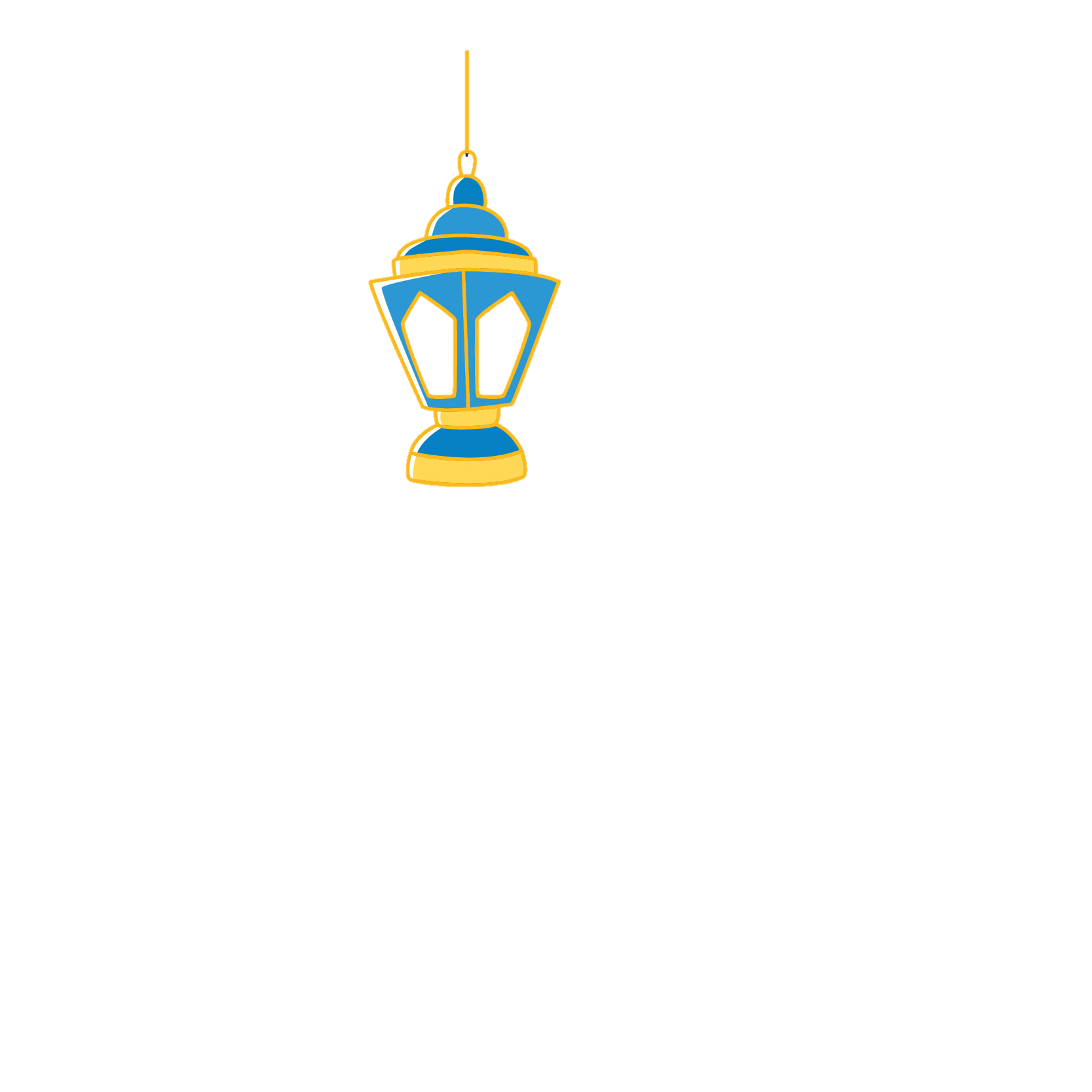 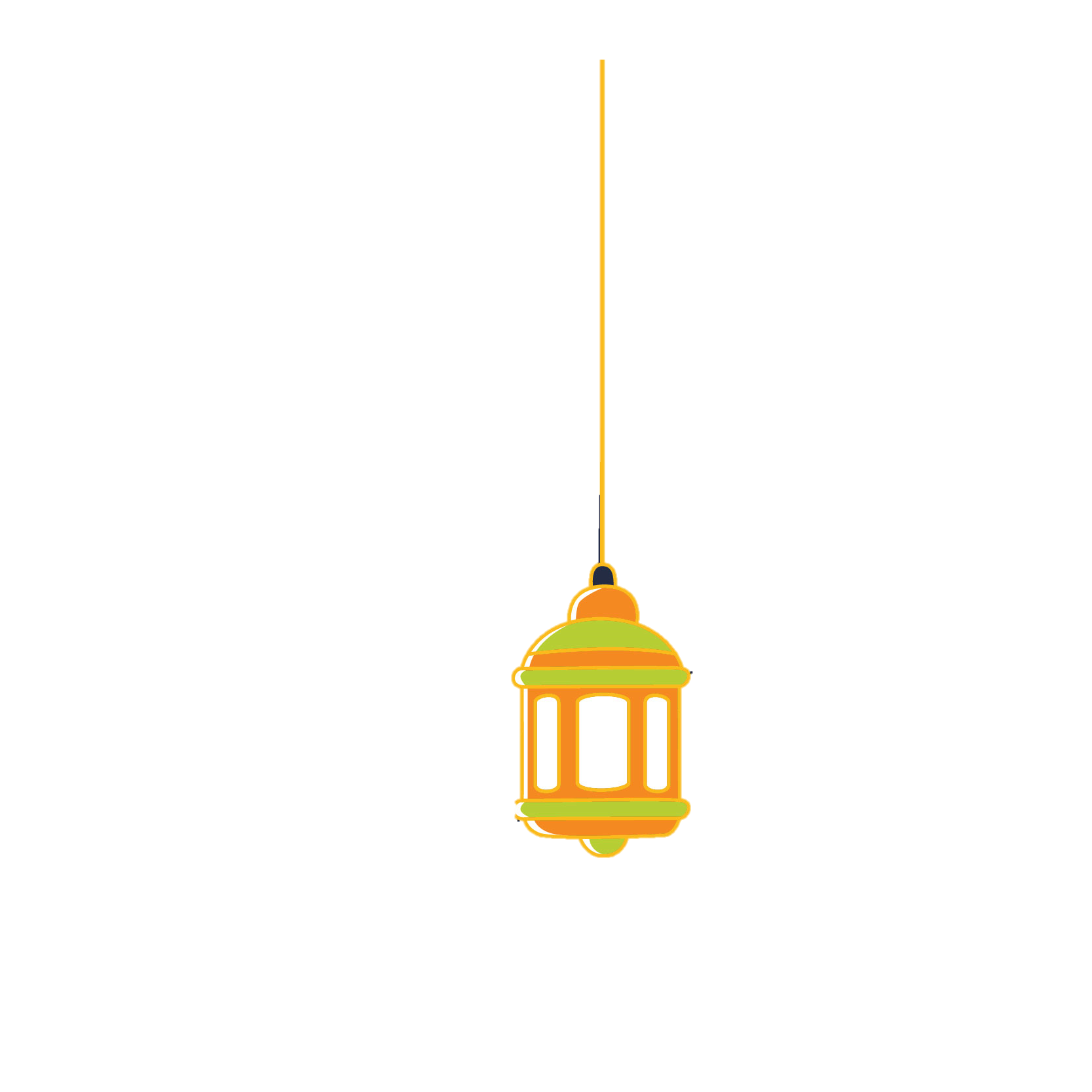 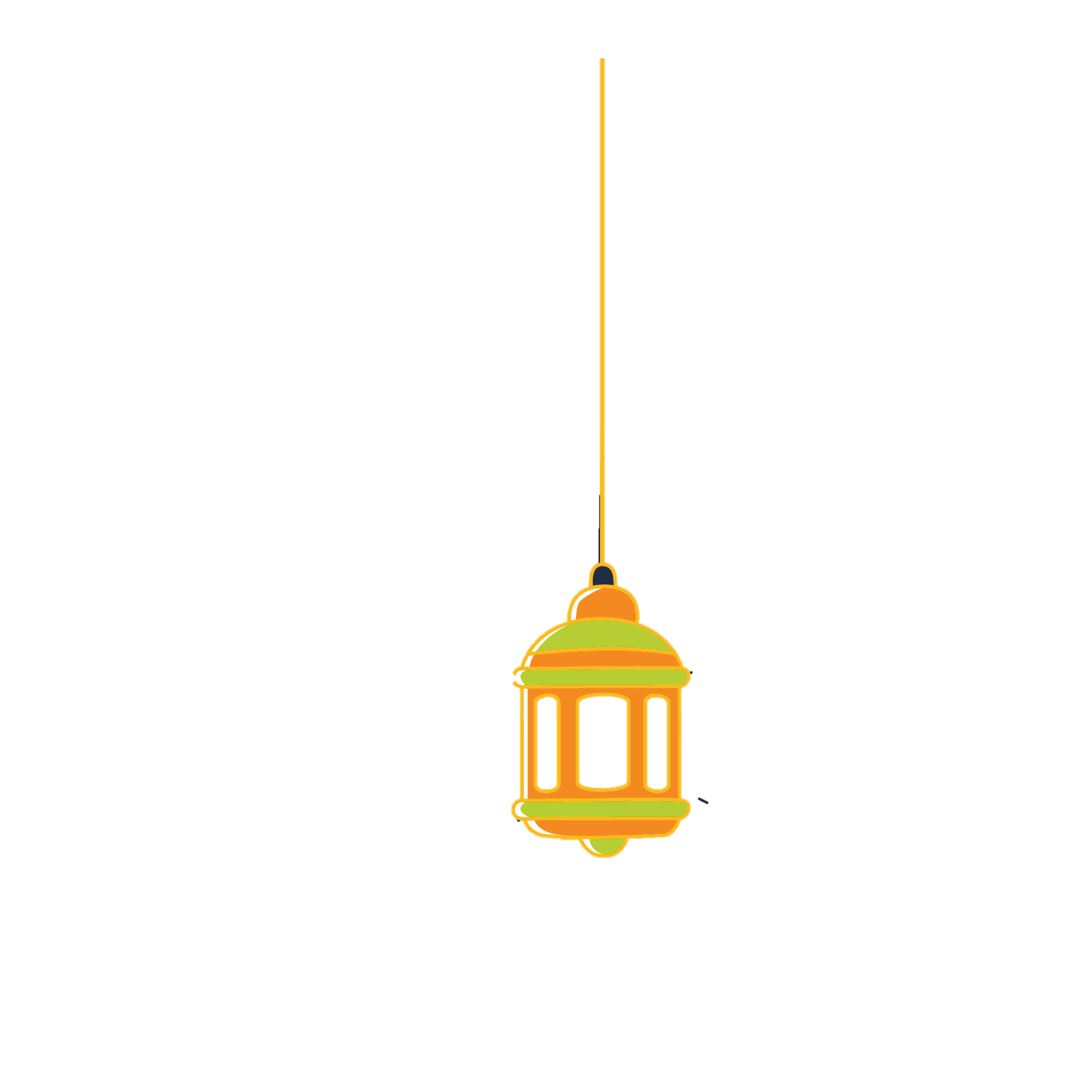 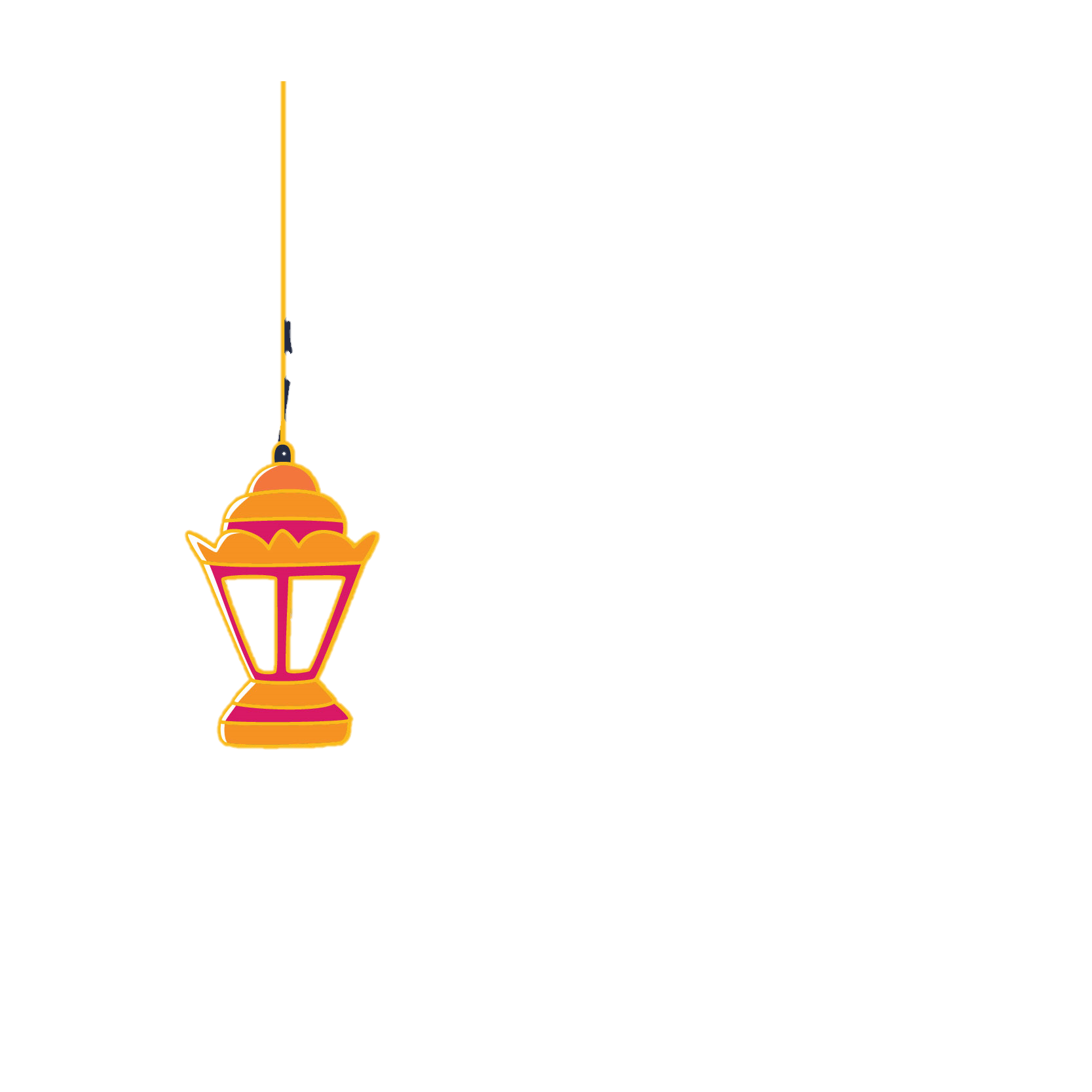 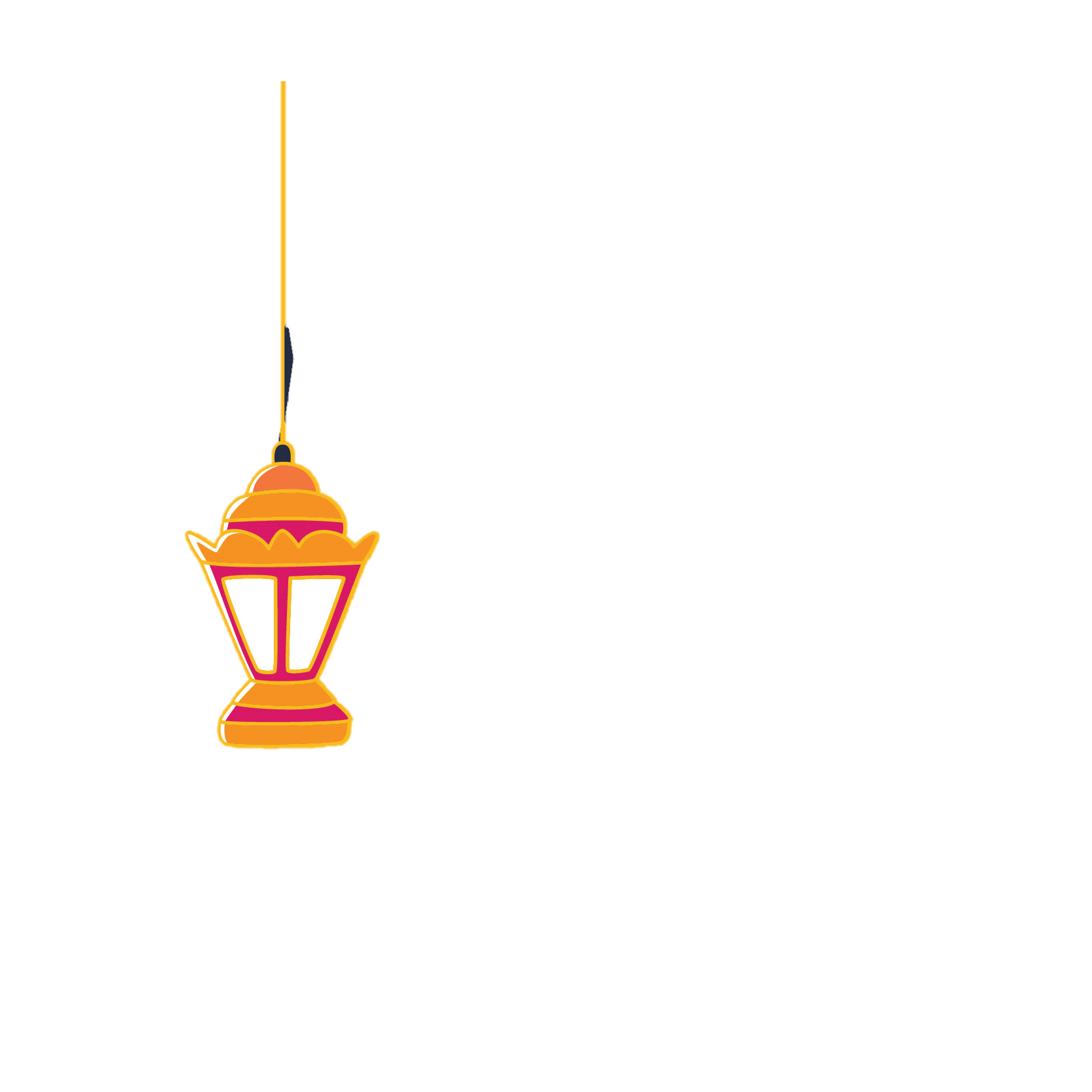 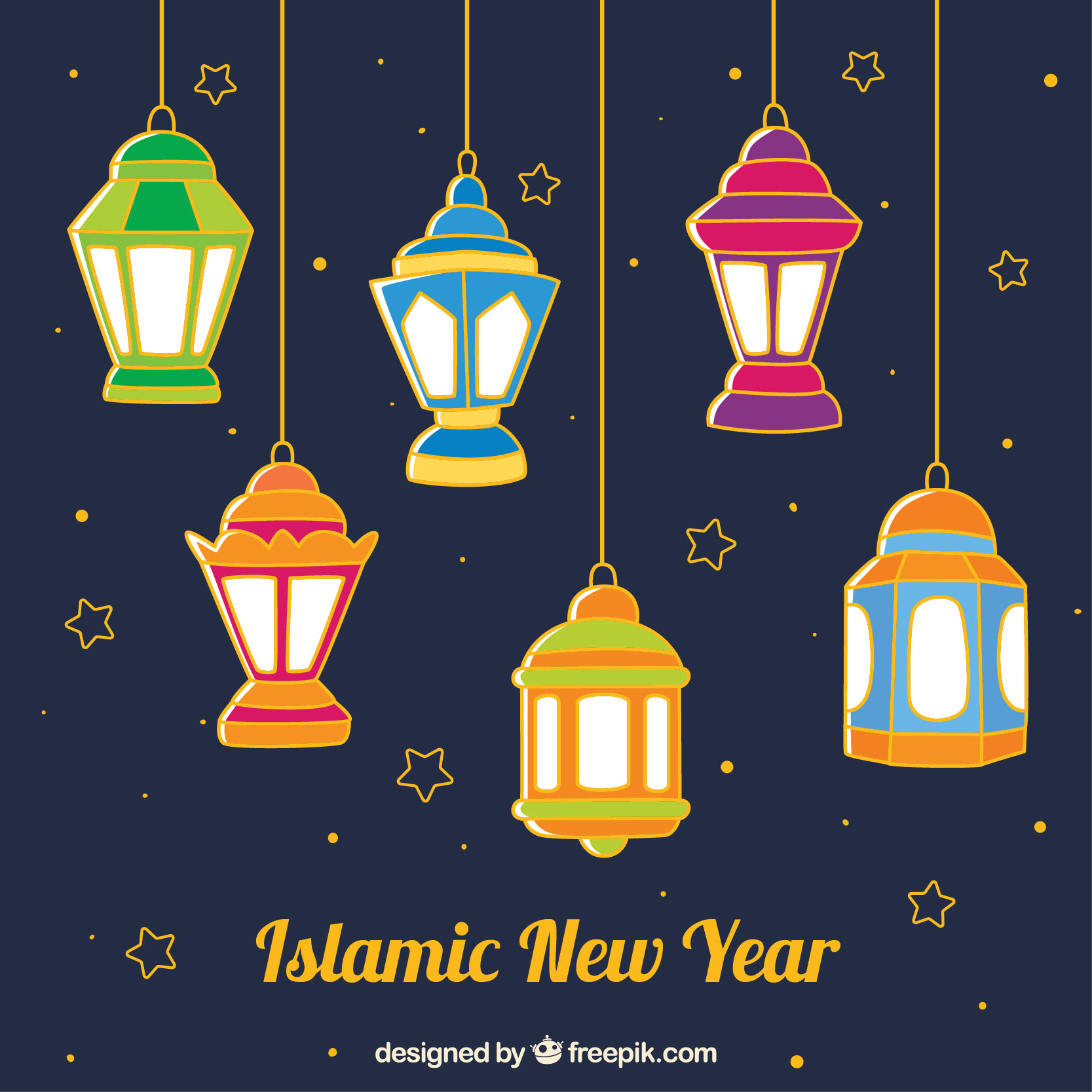 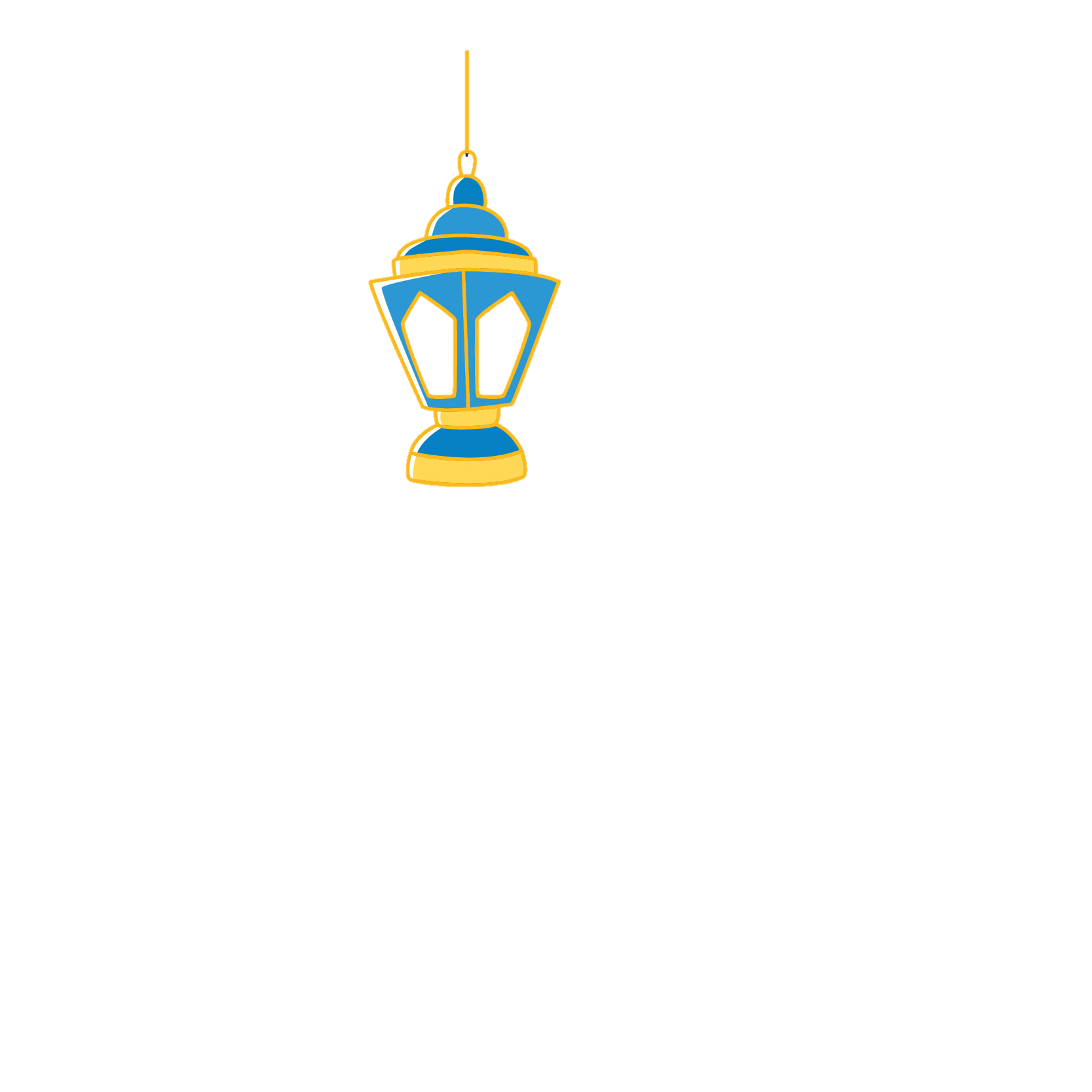 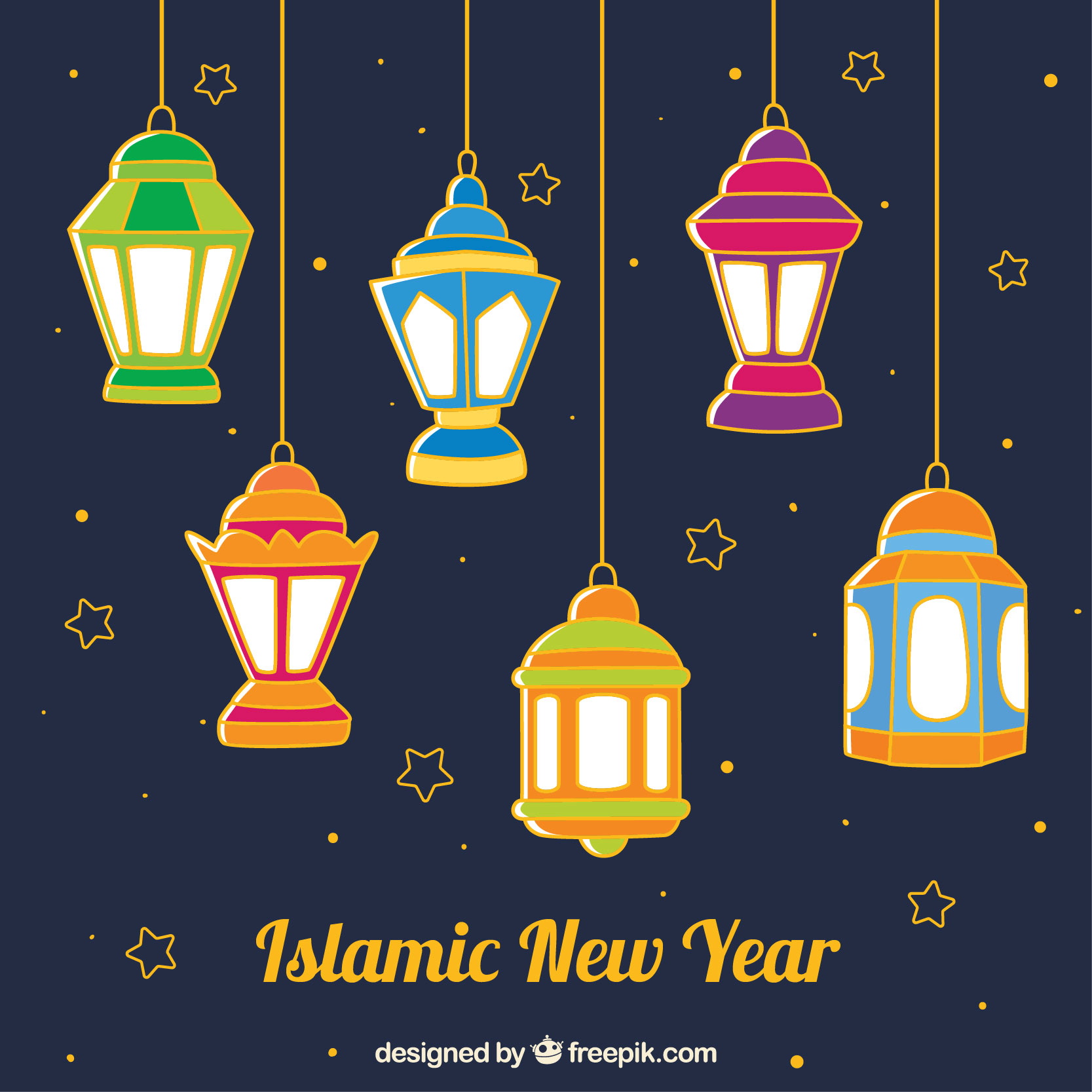 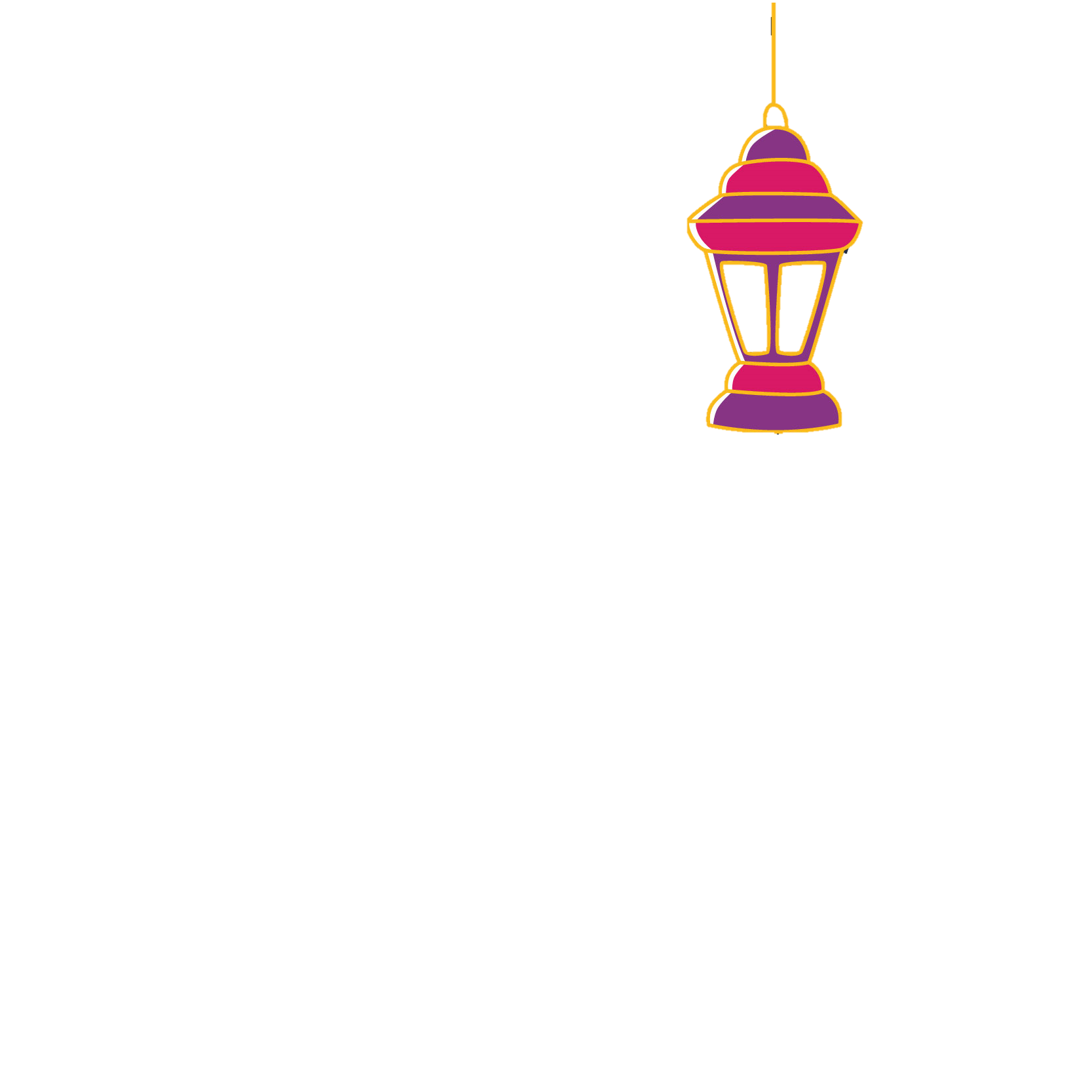 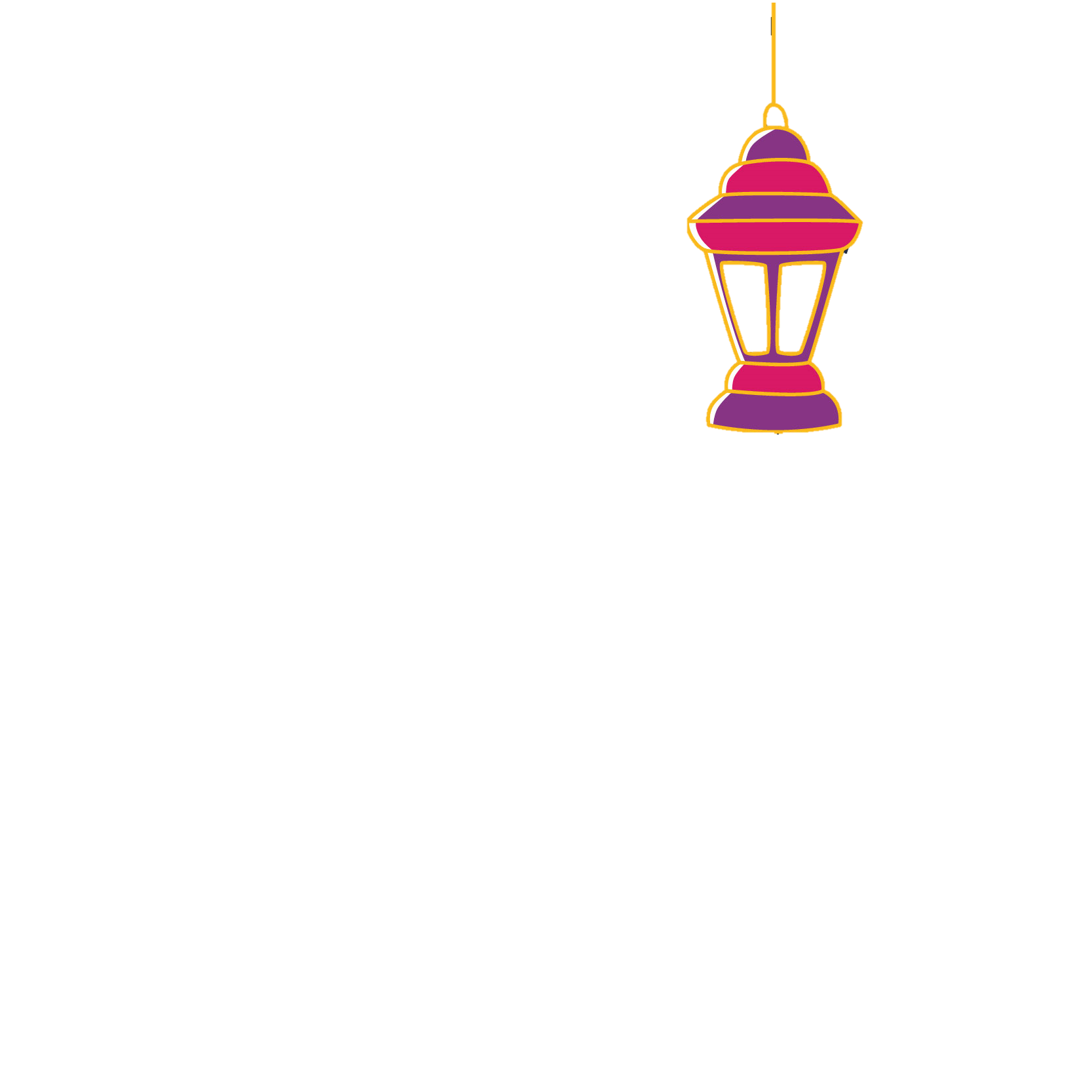 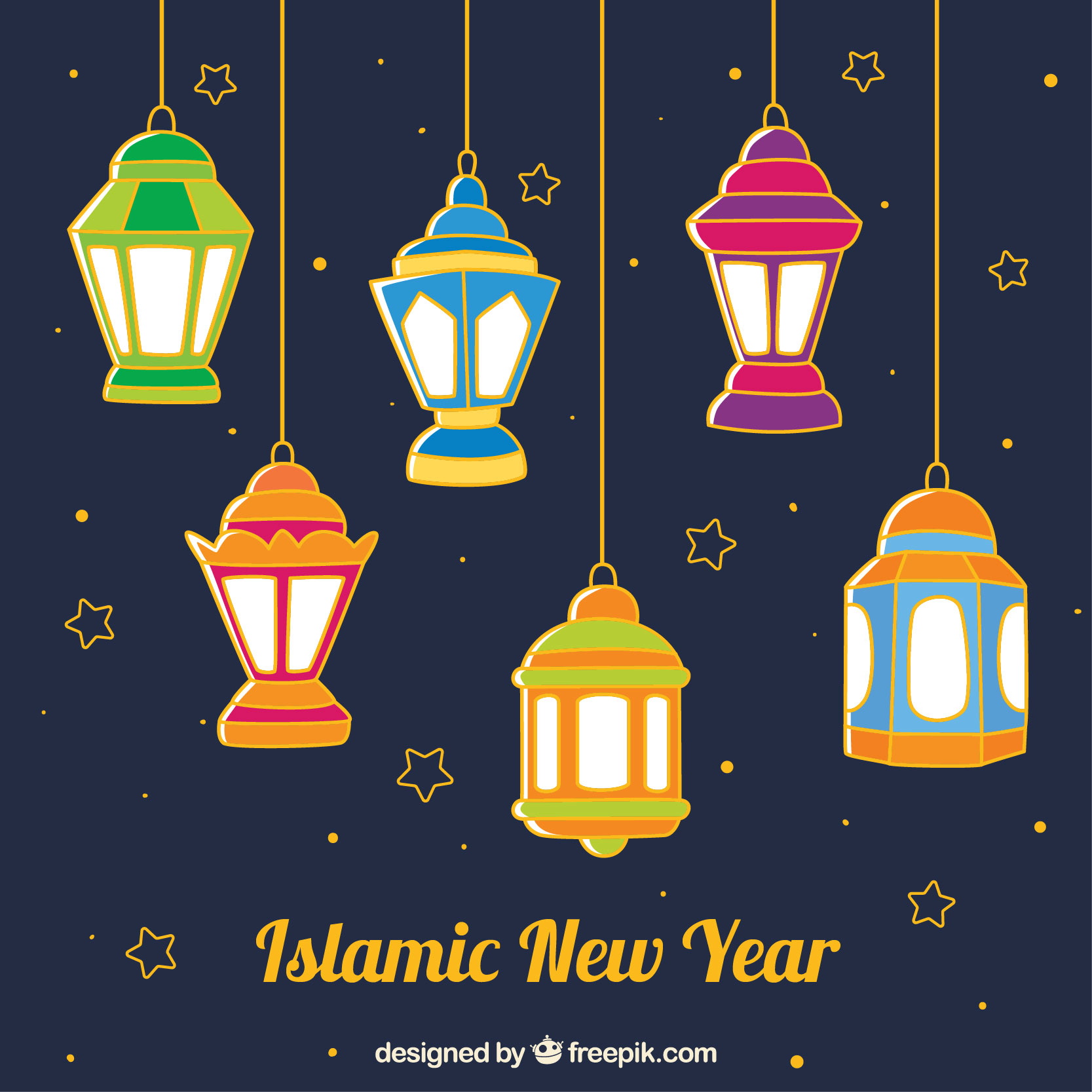 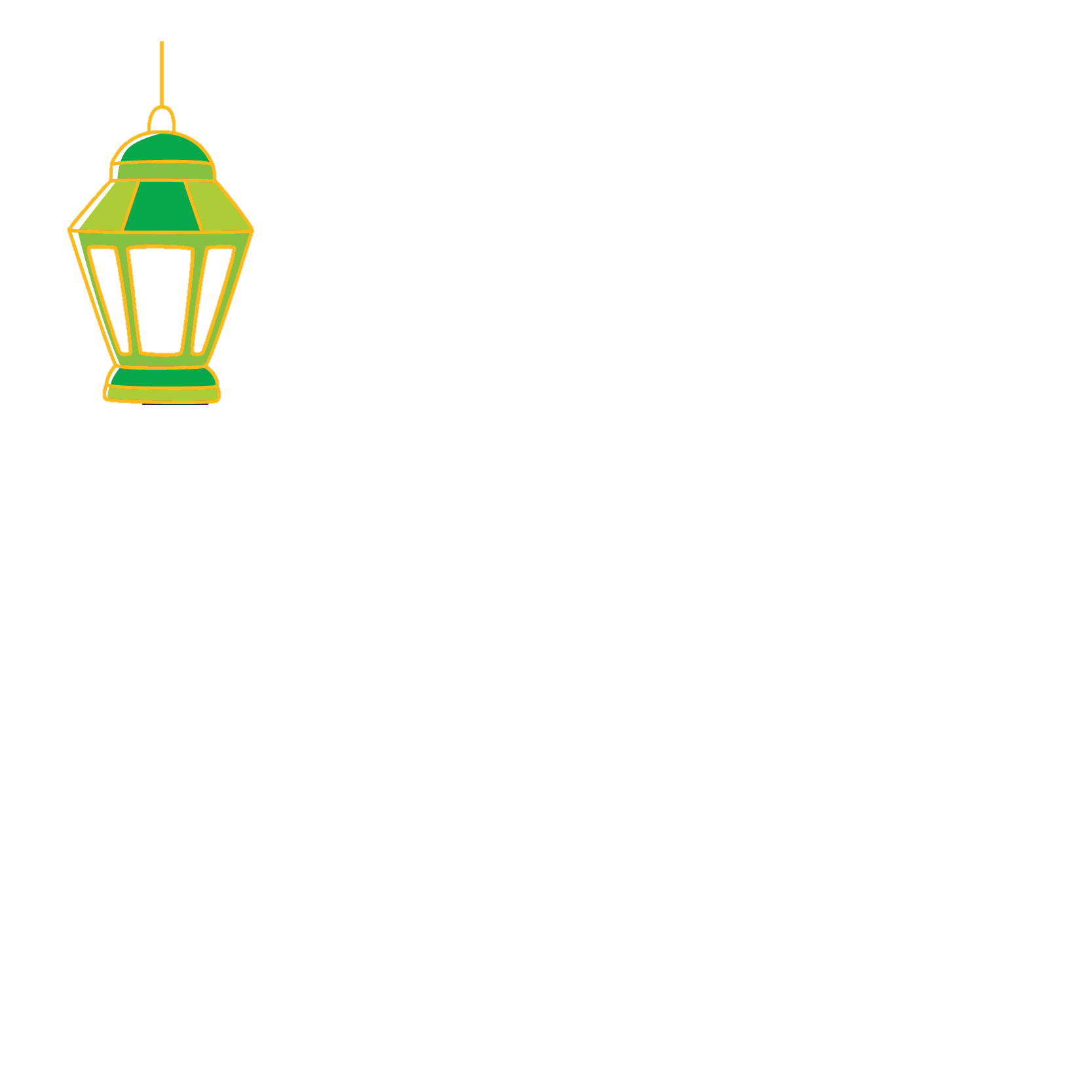 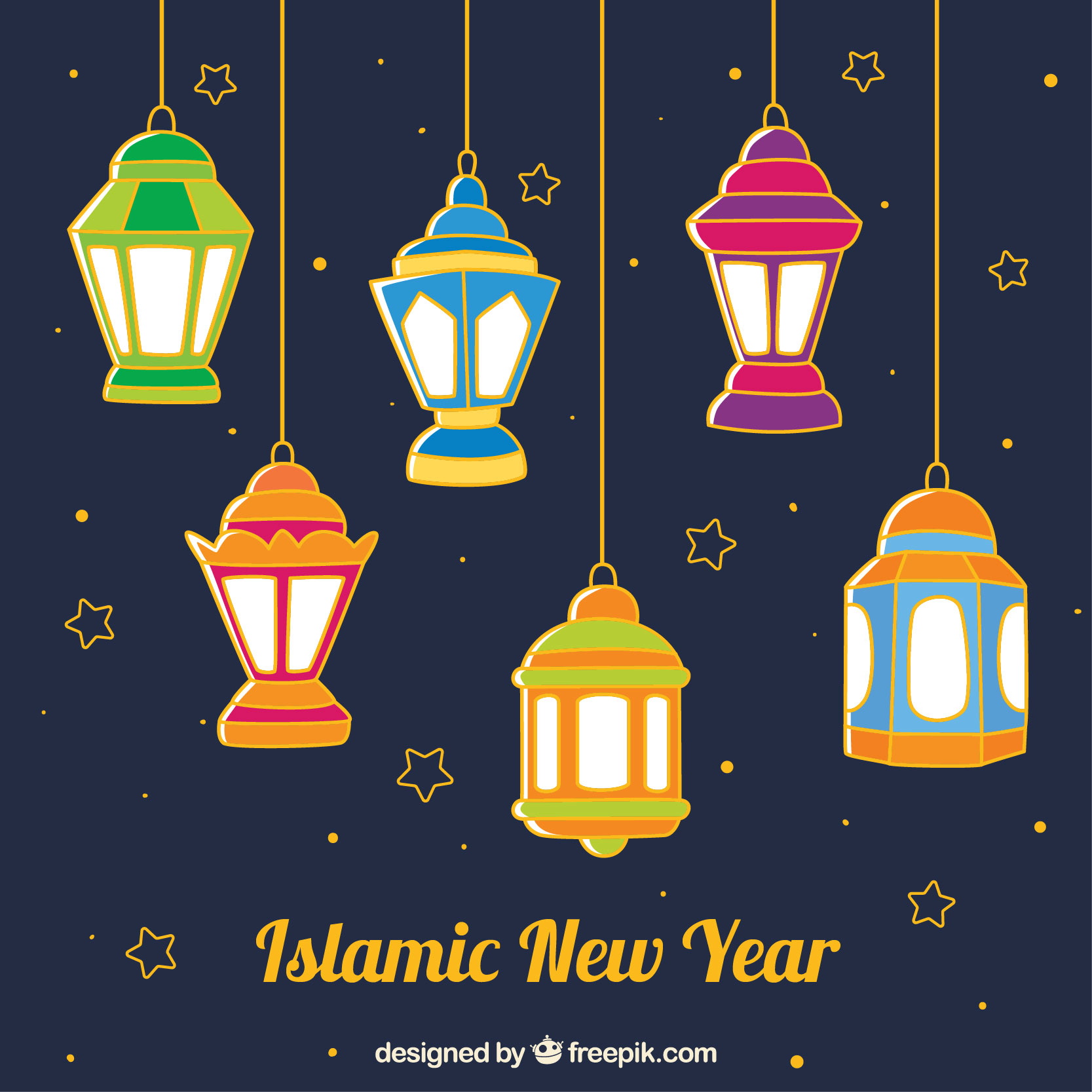 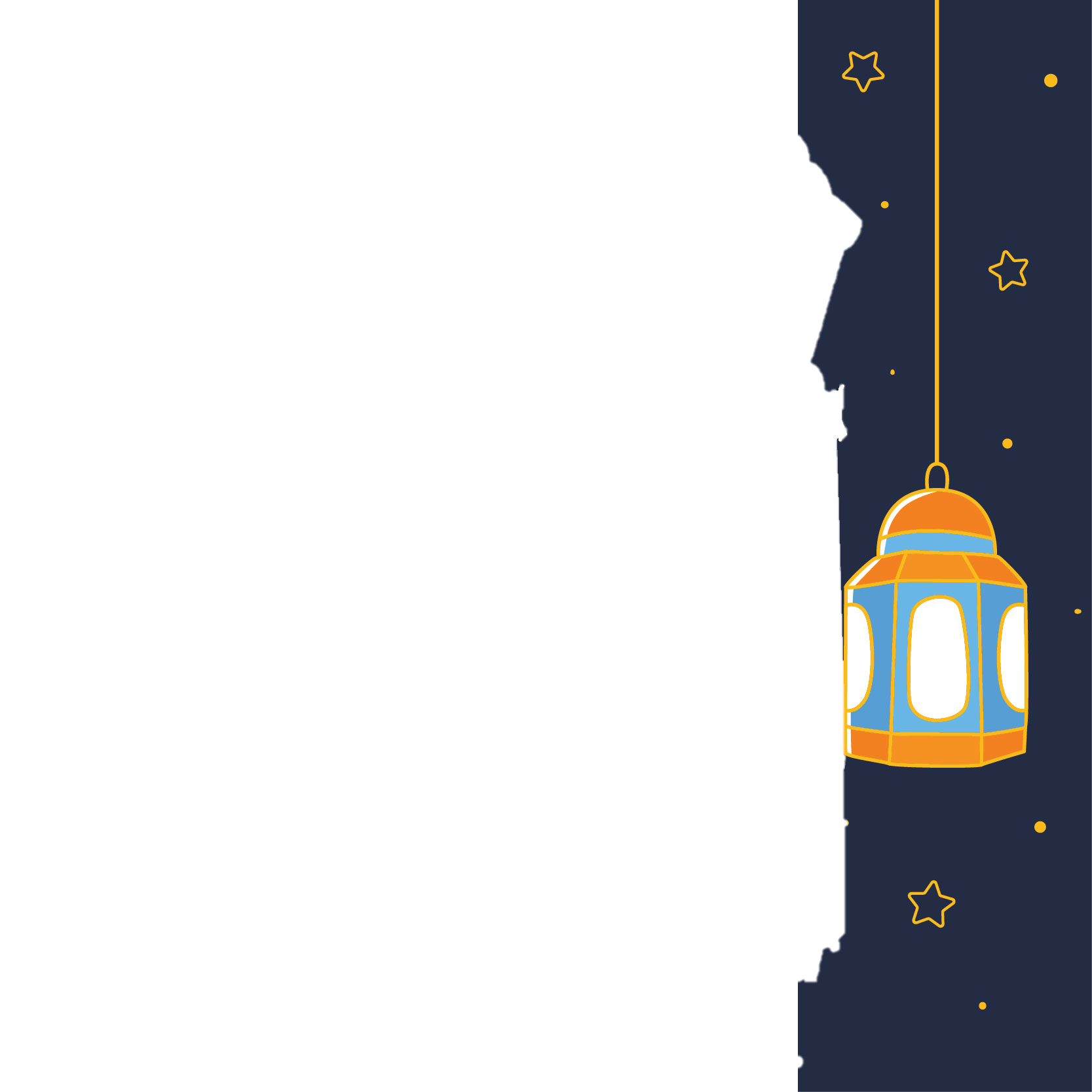 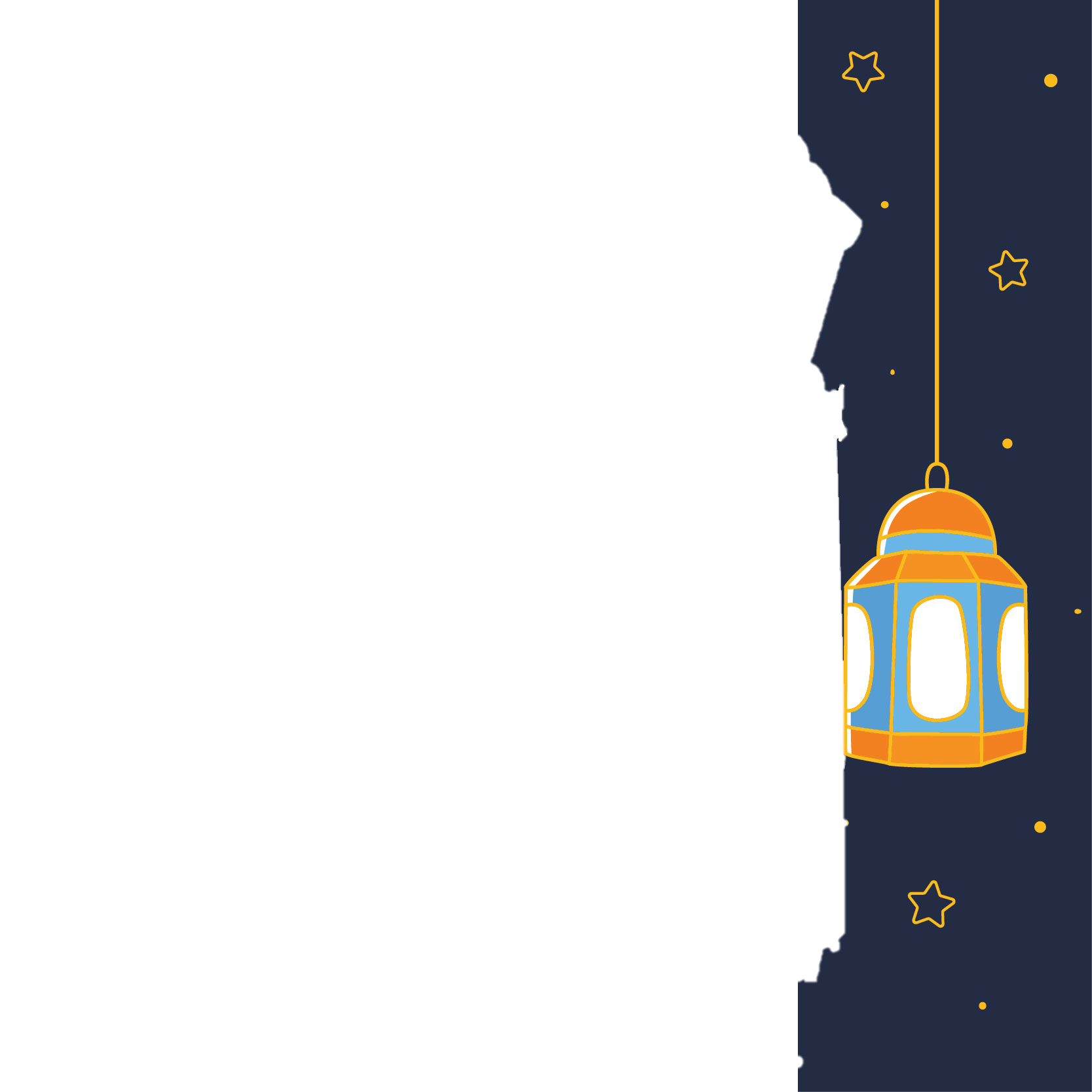 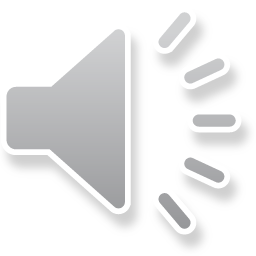 ( اكتب السـؤال هنـا )
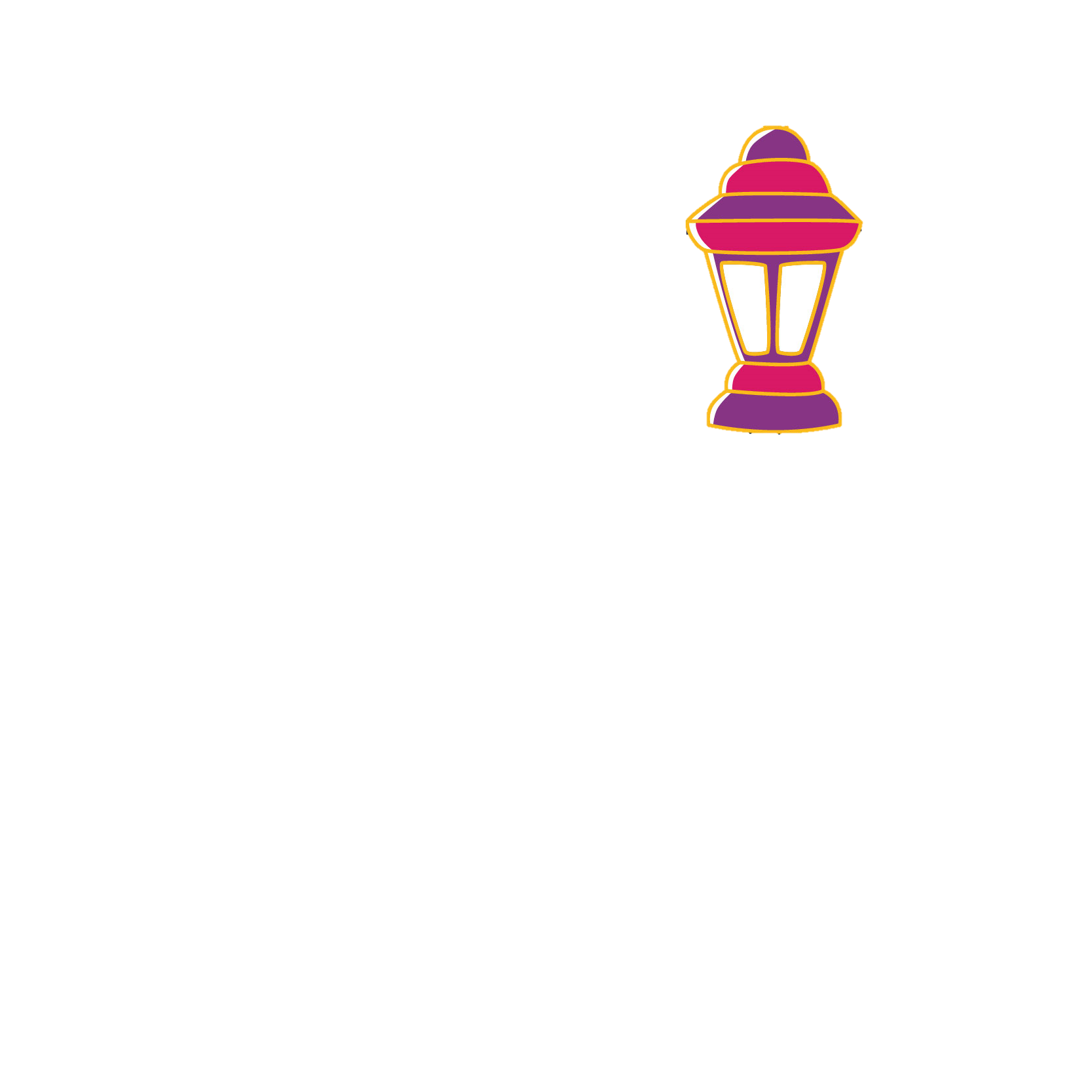 الإجابة
اكتب الإجابة هنا
Back
( اكتب السـؤال هنـا )
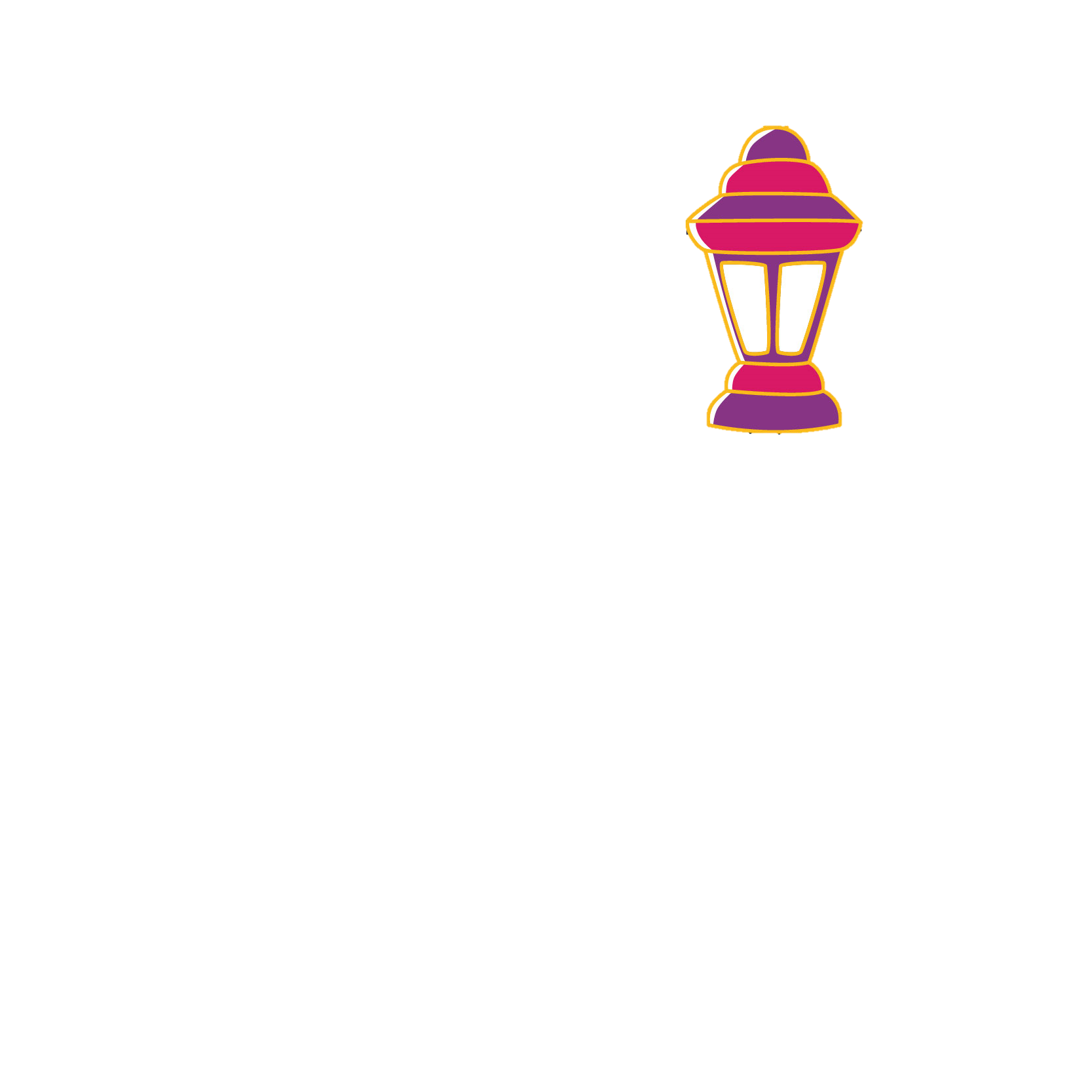 الإجابة
اكتب الإجابة هنا
Back
( اكتب السـؤال هنـا )
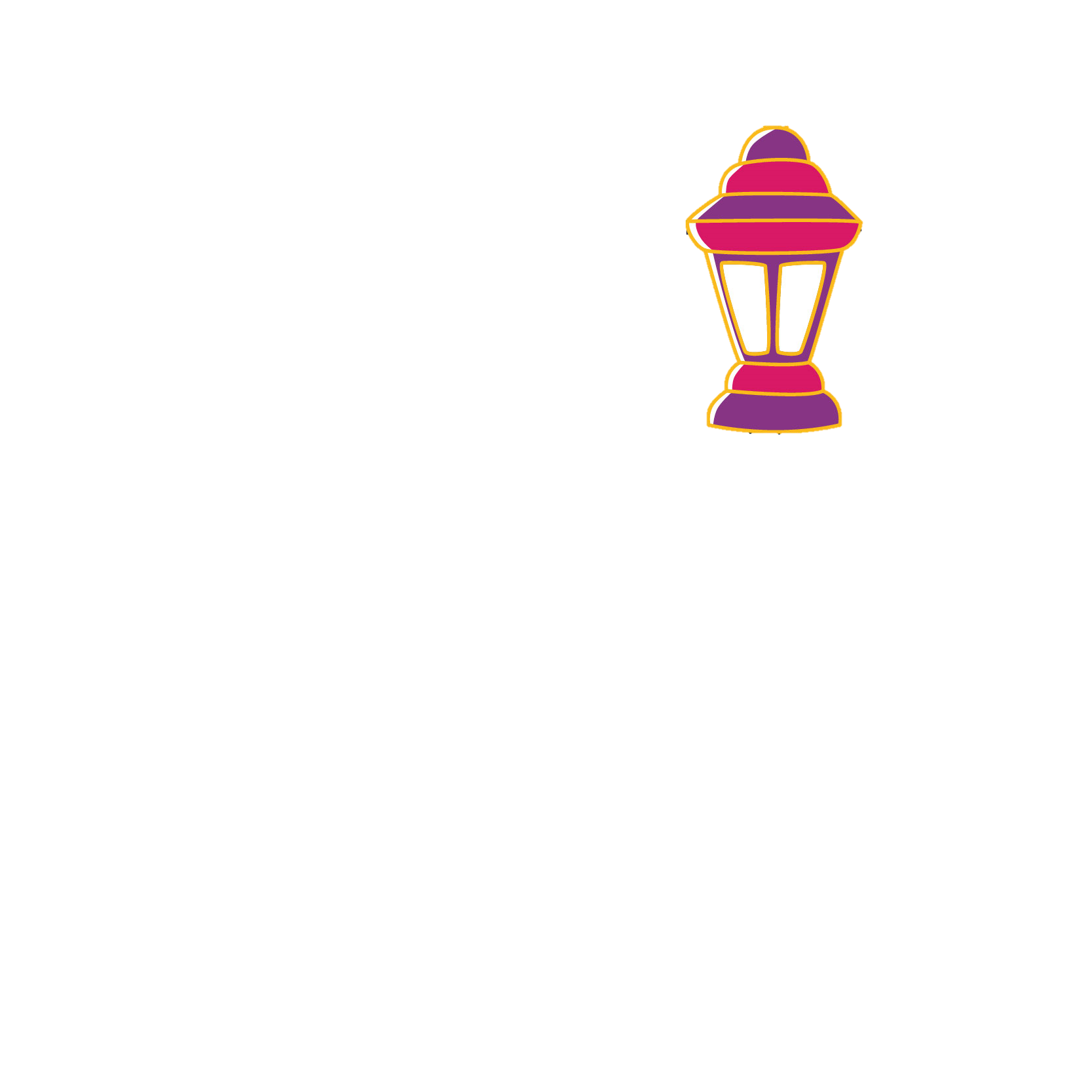 الإجابة
اكتب الإجابة هنا
Back
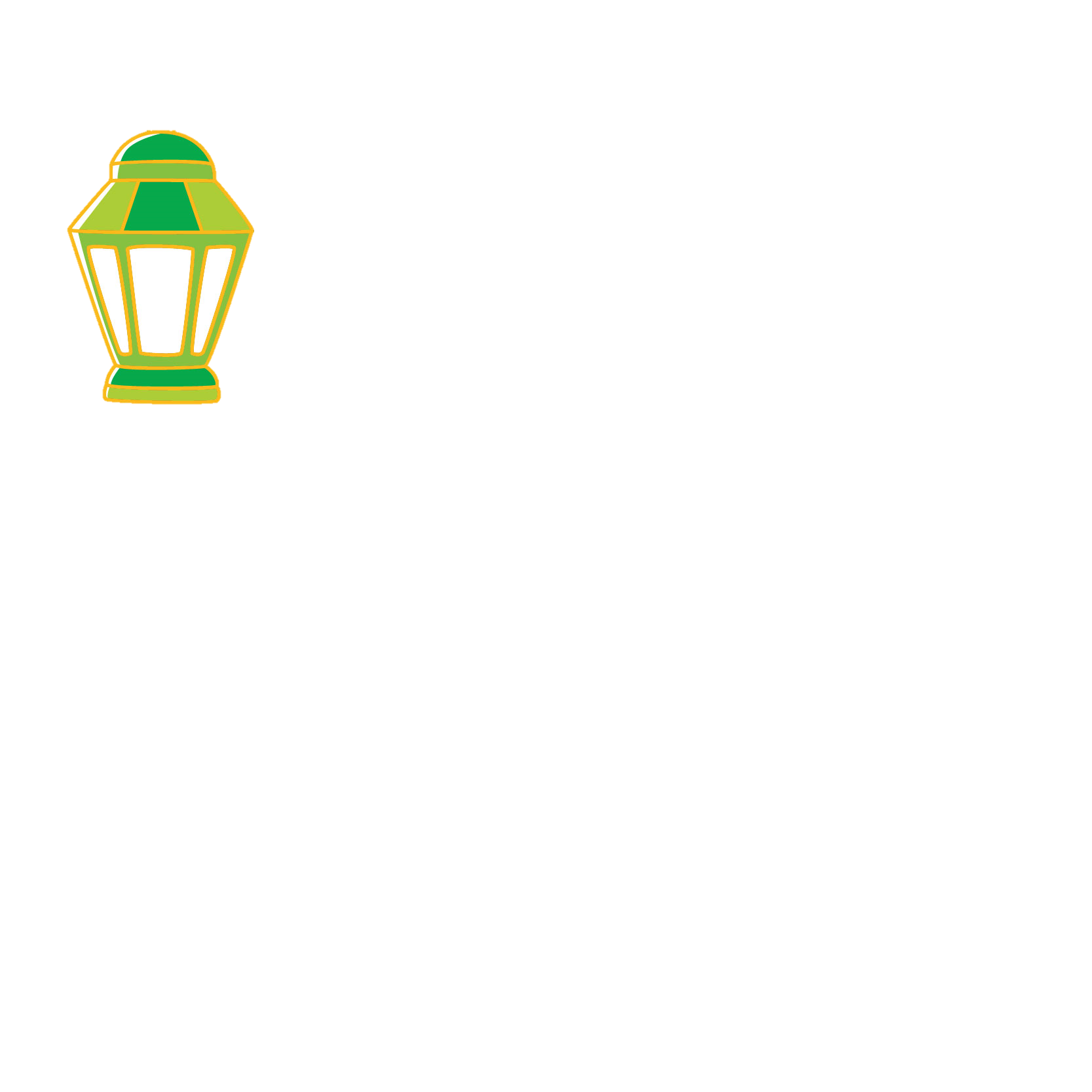 ( اكتب السـؤال هنـا )
الإجابة
اكتب الإجابة هنا
Back
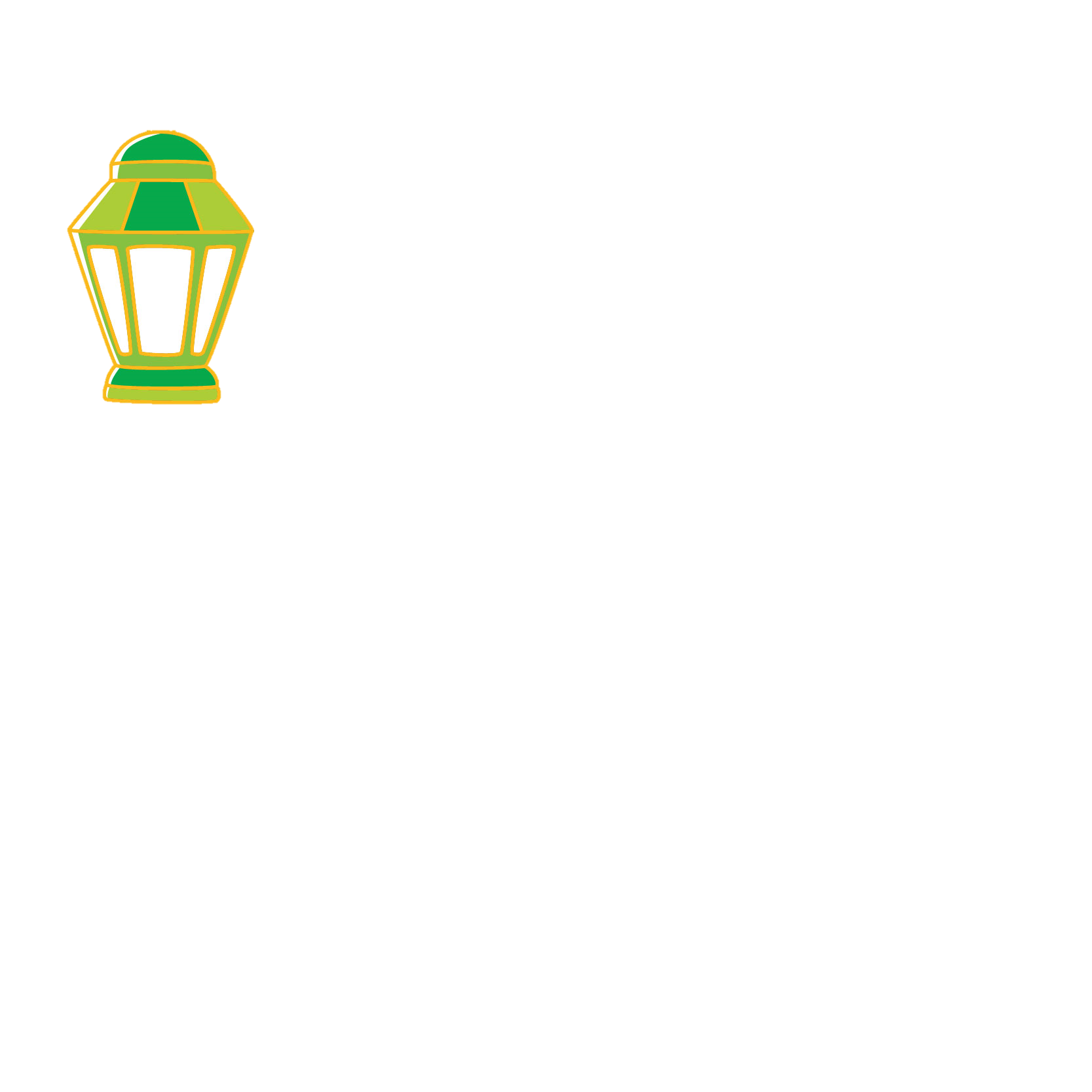 ( اكتب السـؤال هنـا )
الإجابة
اكتب الإجابة هنا
Back
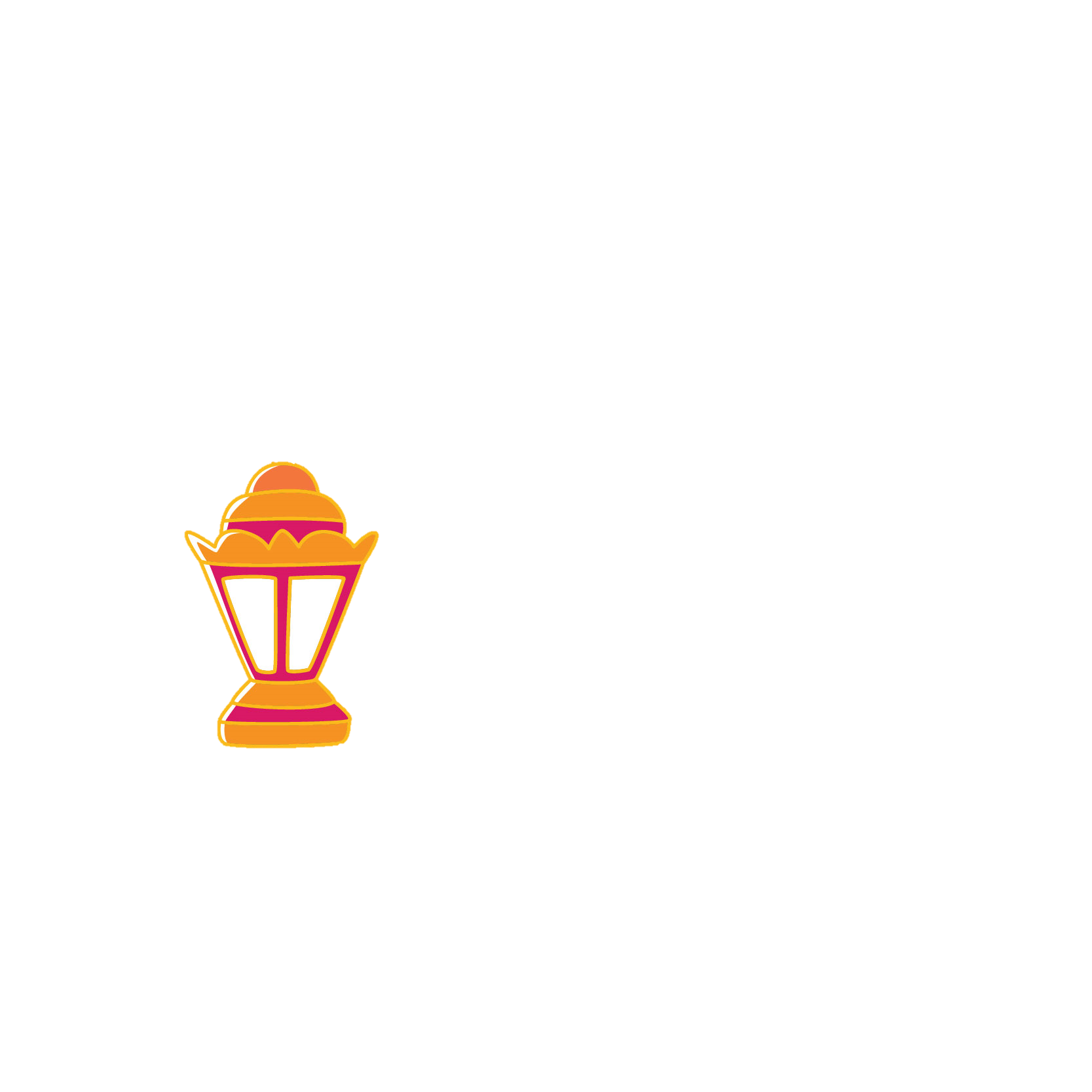 ( اكتب السـؤال هنـا )
الإجابة
اكتب الإجابة هنا
Back
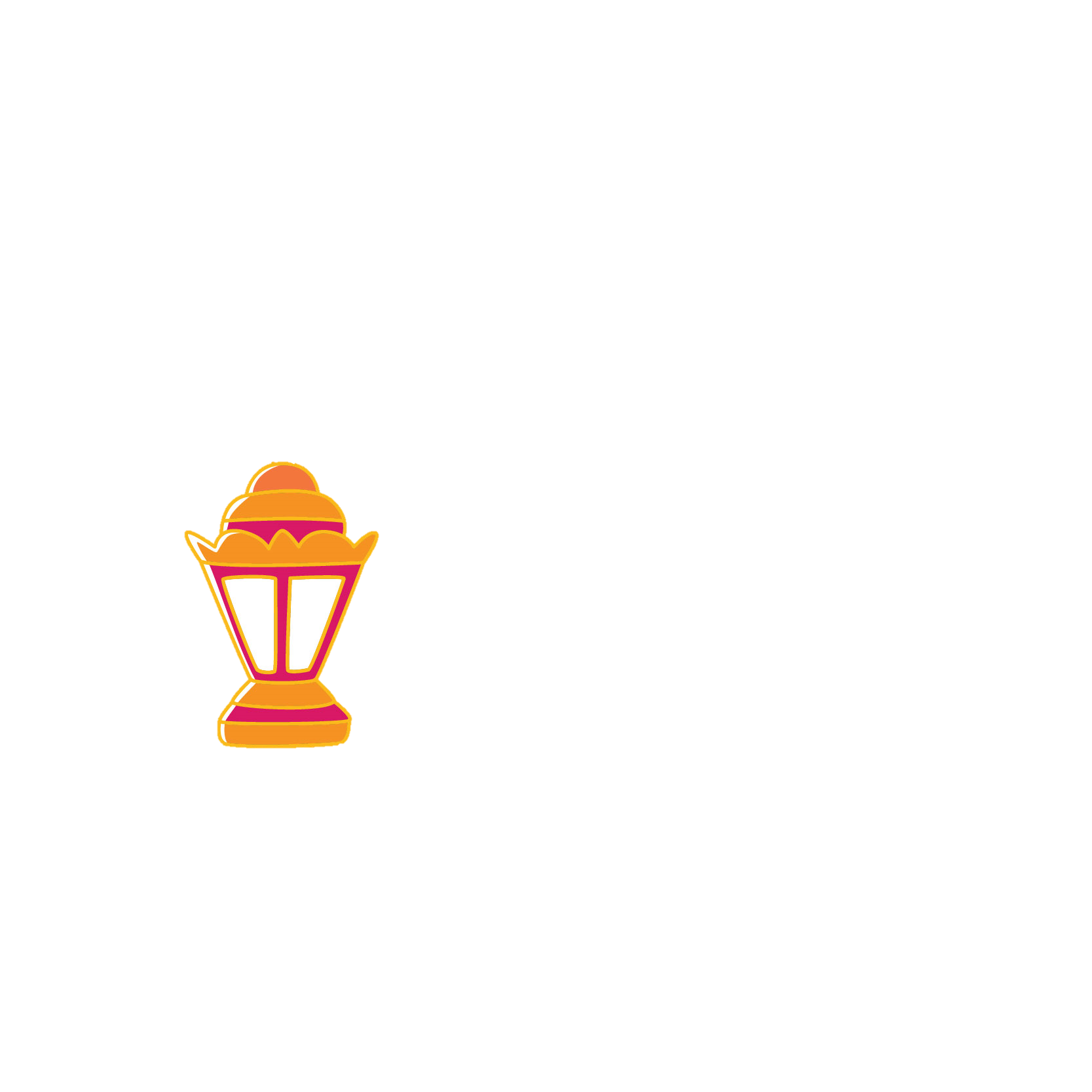 ( اكتب السـؤال هنـا )
الإجابة
اكتب الإجابة هنا
Back
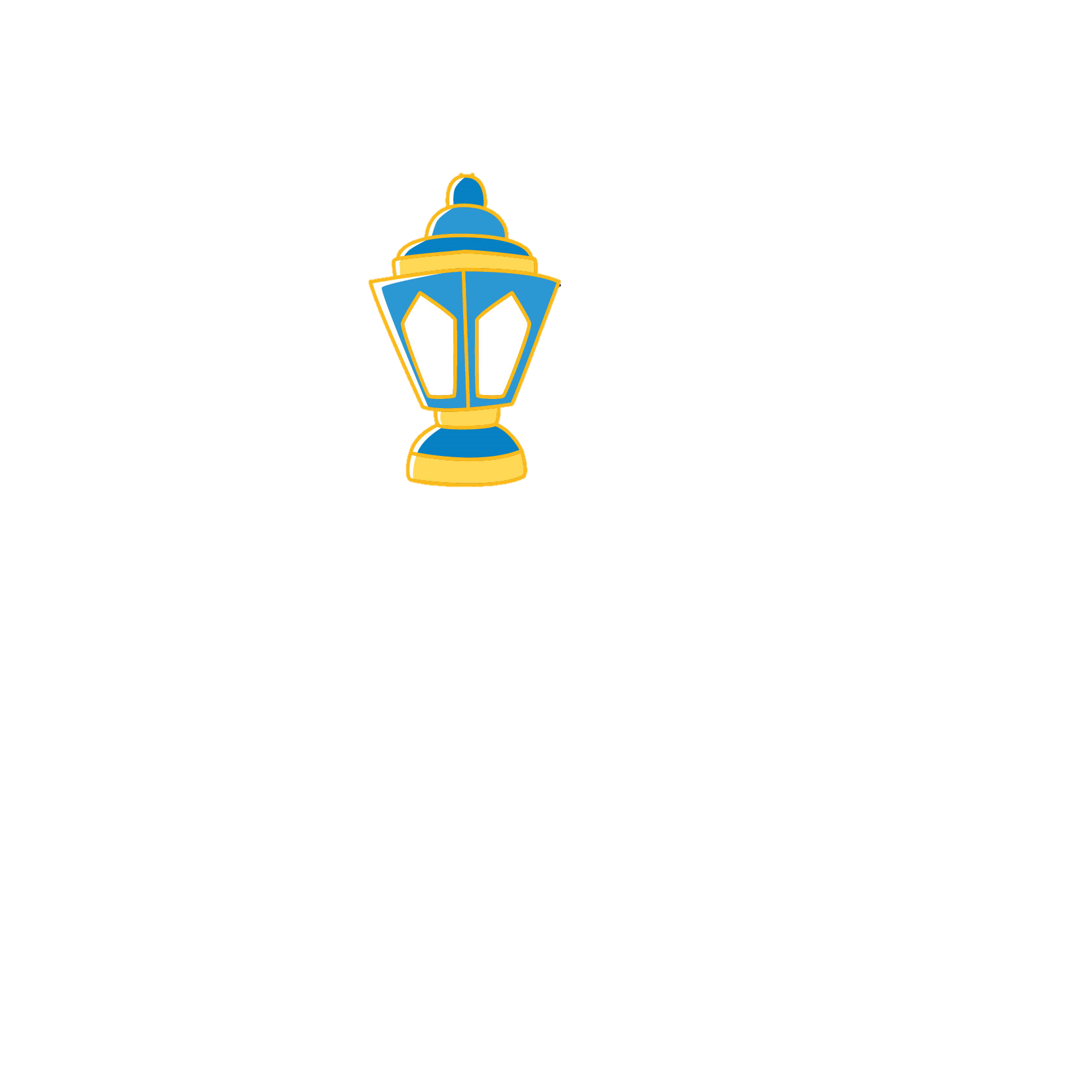 ( اكتب السـؤال هنـا )
الإجابة
اكتب الإجابة هنا
Back
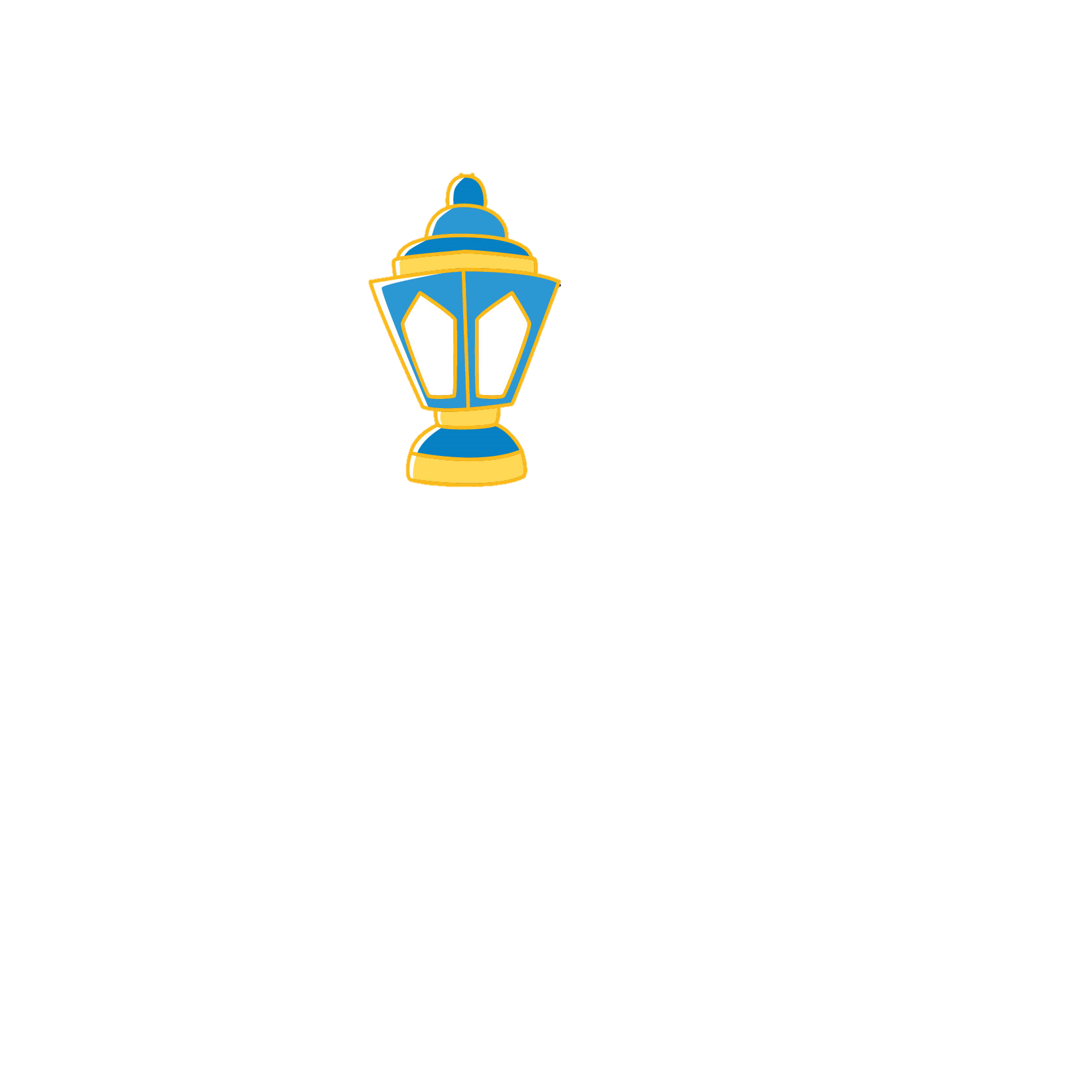 ( اكتب السـؤال هنـا )
الإجابة
اكتب الإجابة هنا
Back
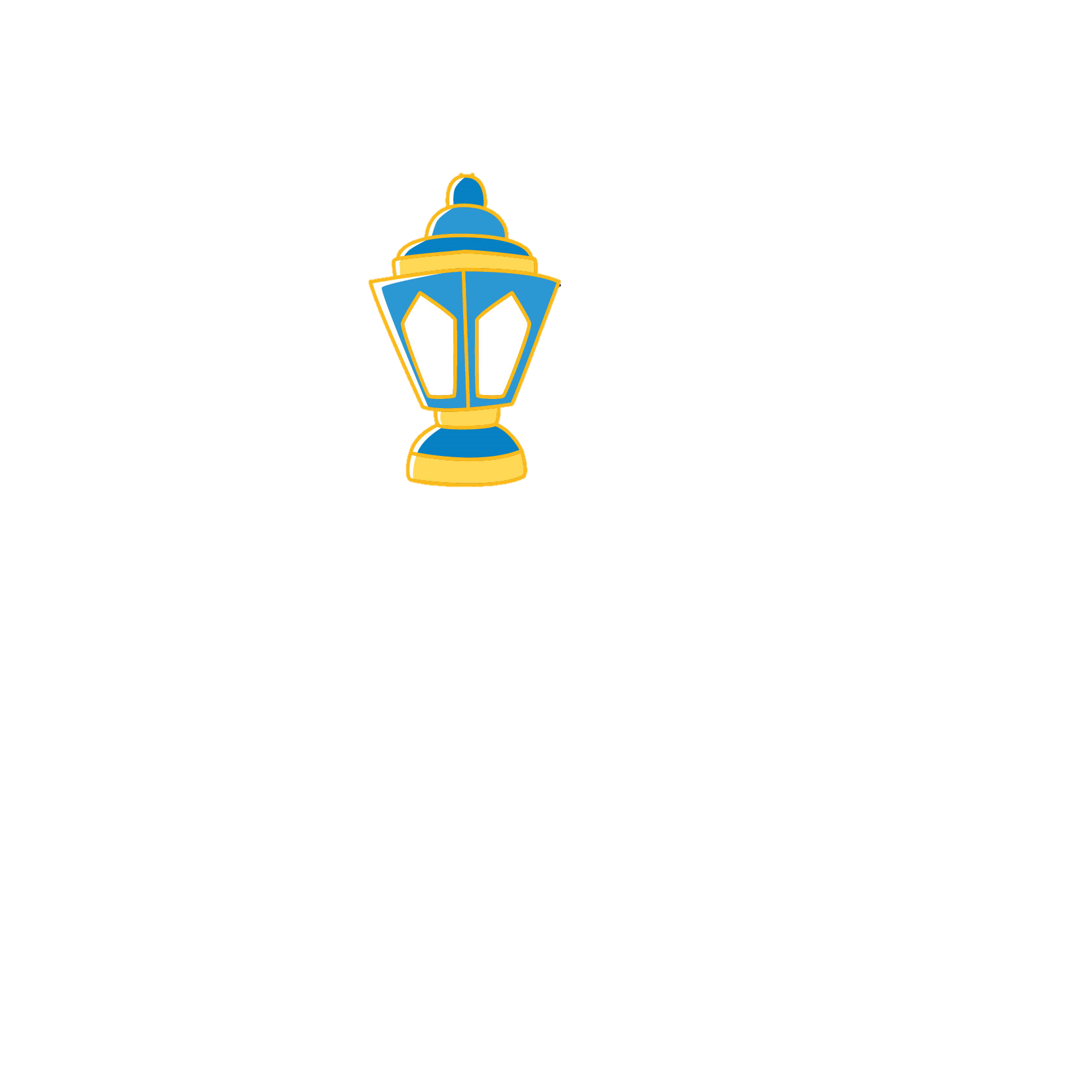 ( اكتب السـؤال هنـا )
الإجابة
اكتب الإجابة هنا
Back
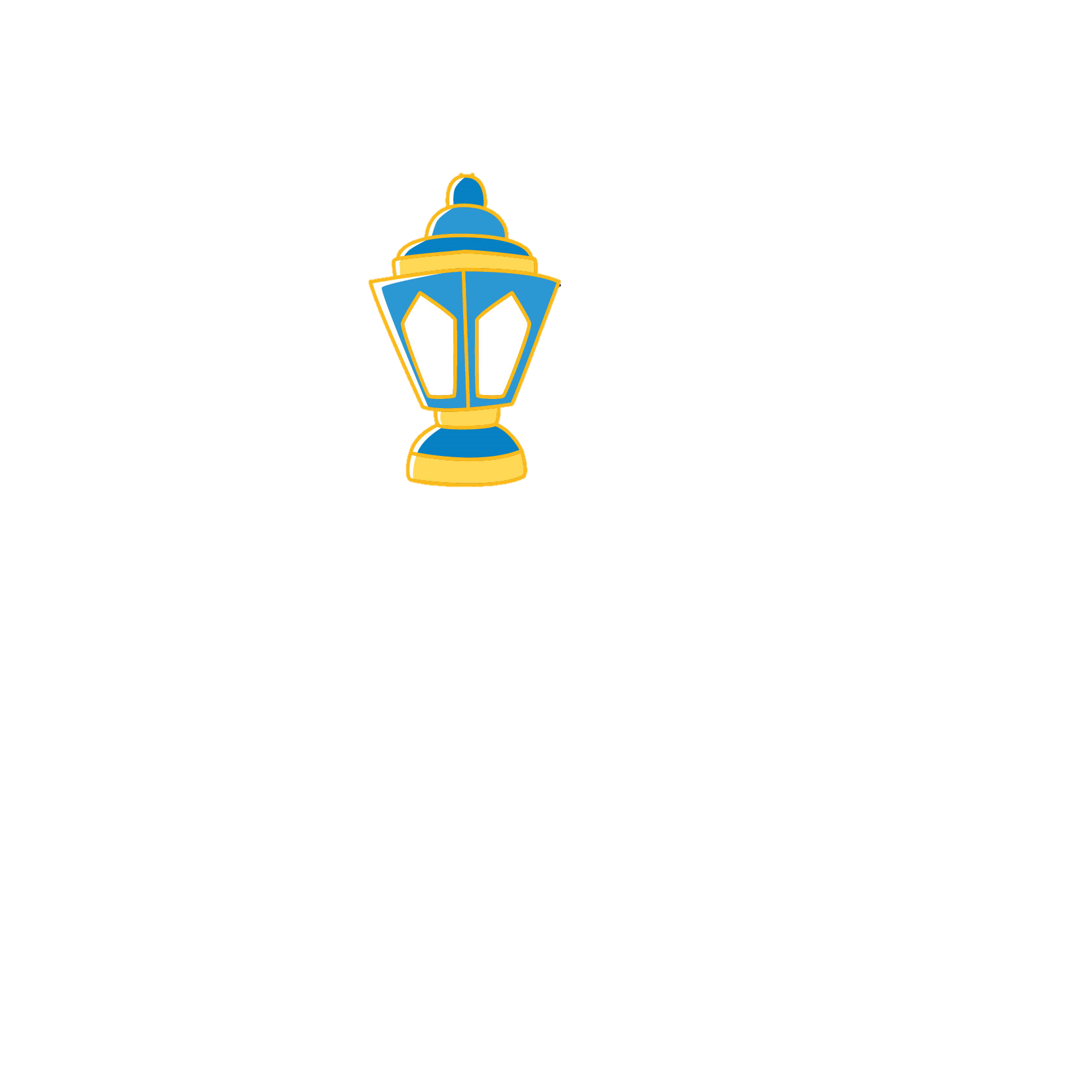 ( اكتب السـؤال هنـا )
الإجابة
اكتب الإجابة هنا
Back
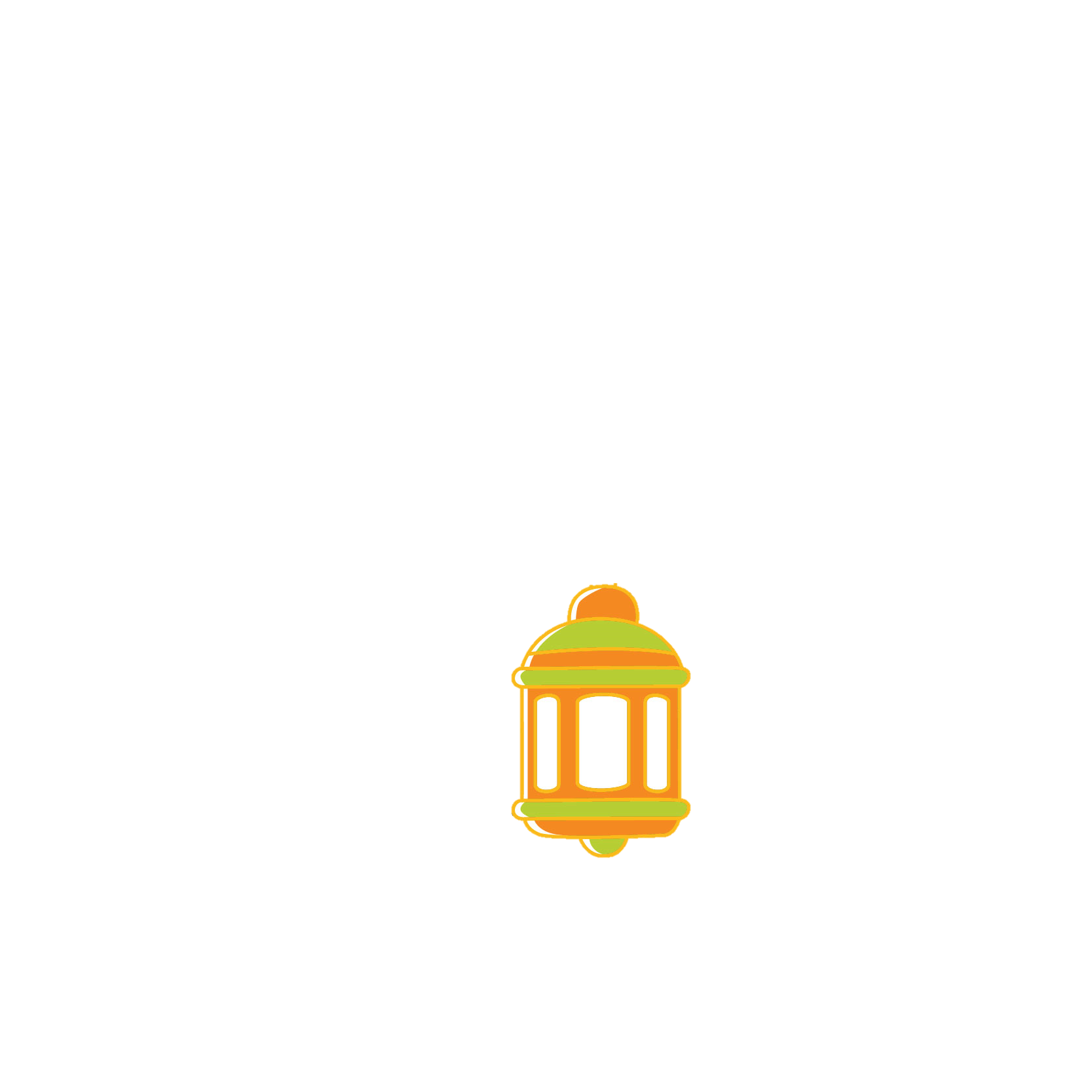 ( اكتب السـؤال هنـا )
الإجابة
اكتب الإجابة هنا
Back
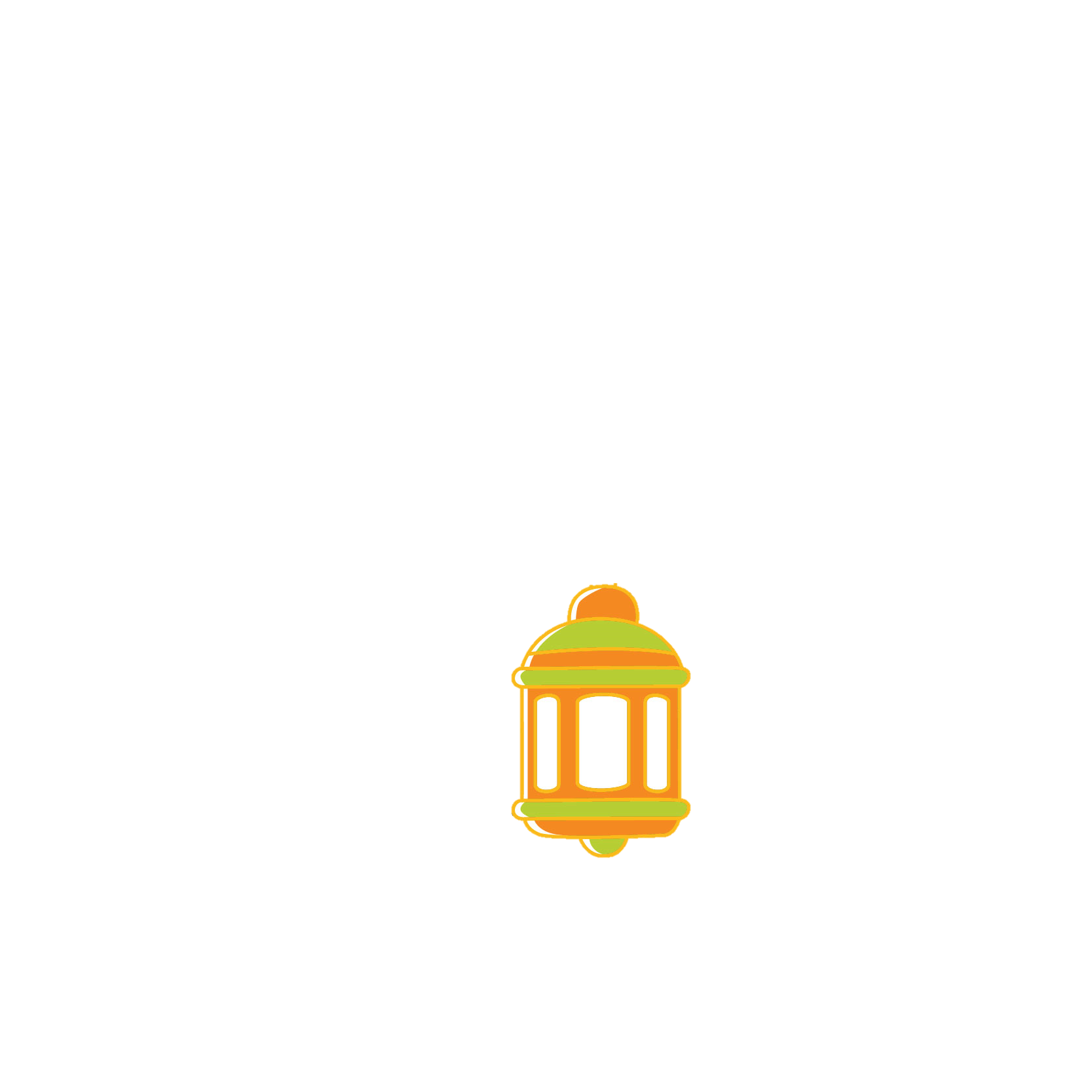 ( اكتب السـؤال هنـا )
الإجابة
اكتب الإجابة هنا
Back
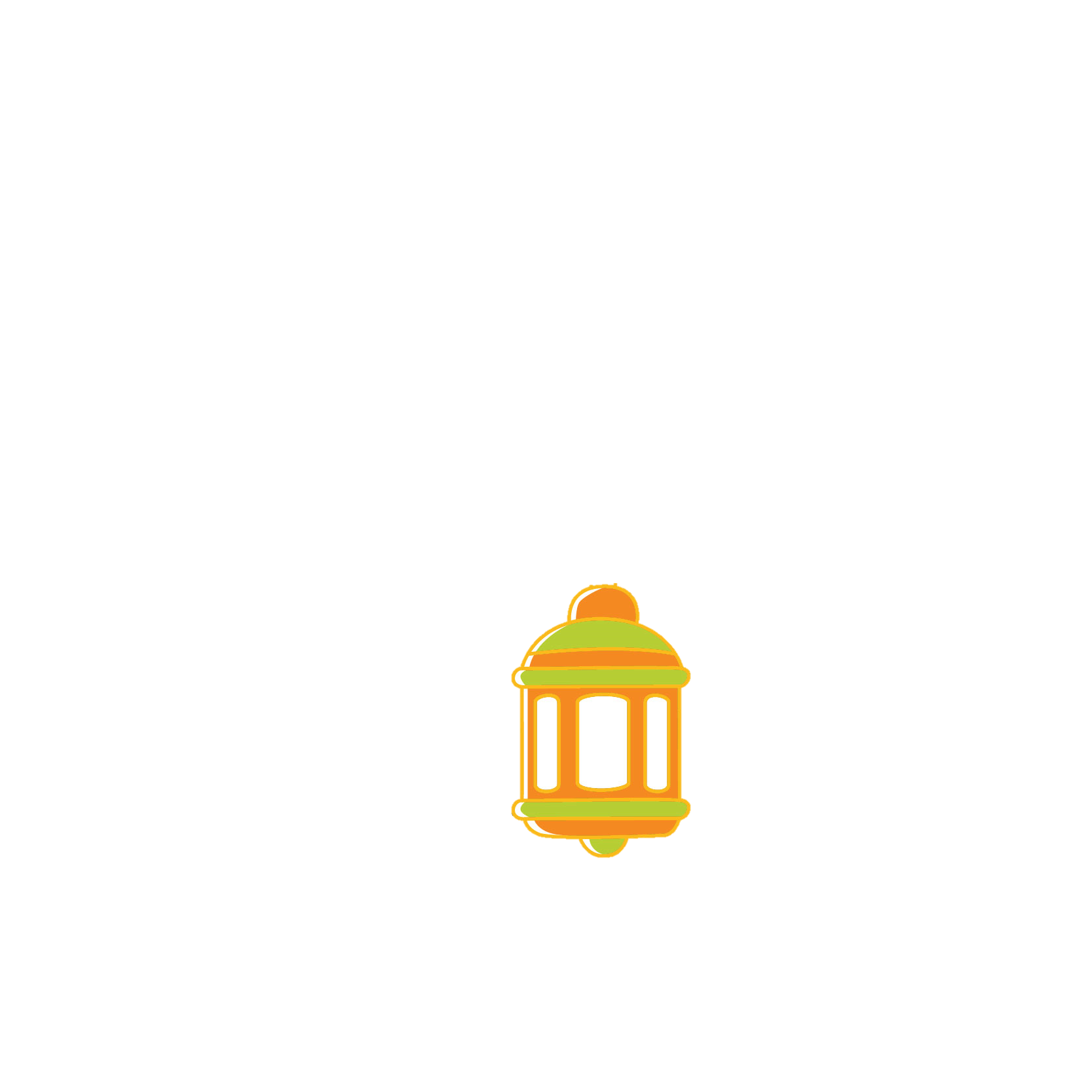 ( اكتب السـؤال هنـا )
الإجابة
اكتب الإجابة هنا
Back
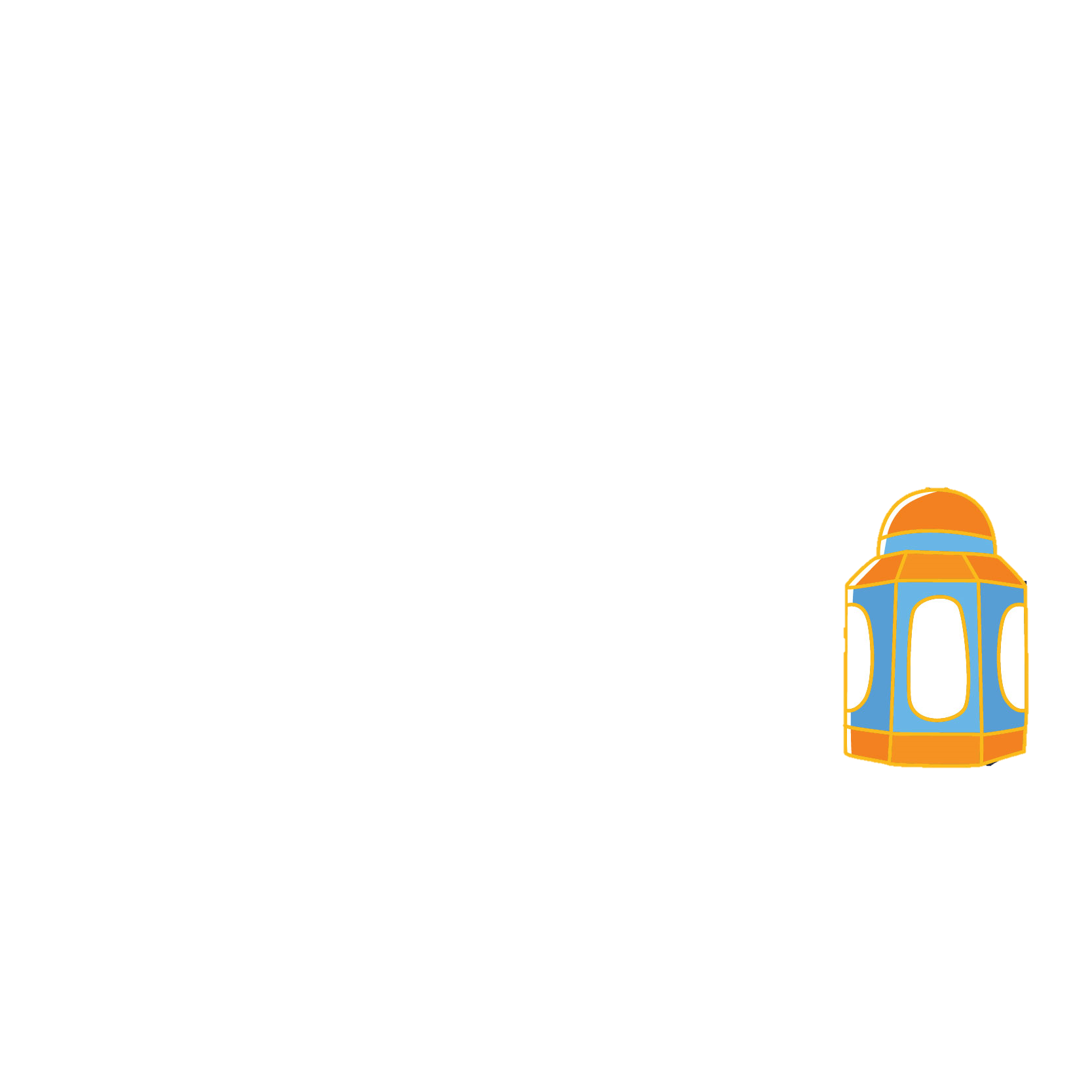 ( اكتب السـؤال هنـا )
الإجابة
اكتب الإجابة هنا
Back
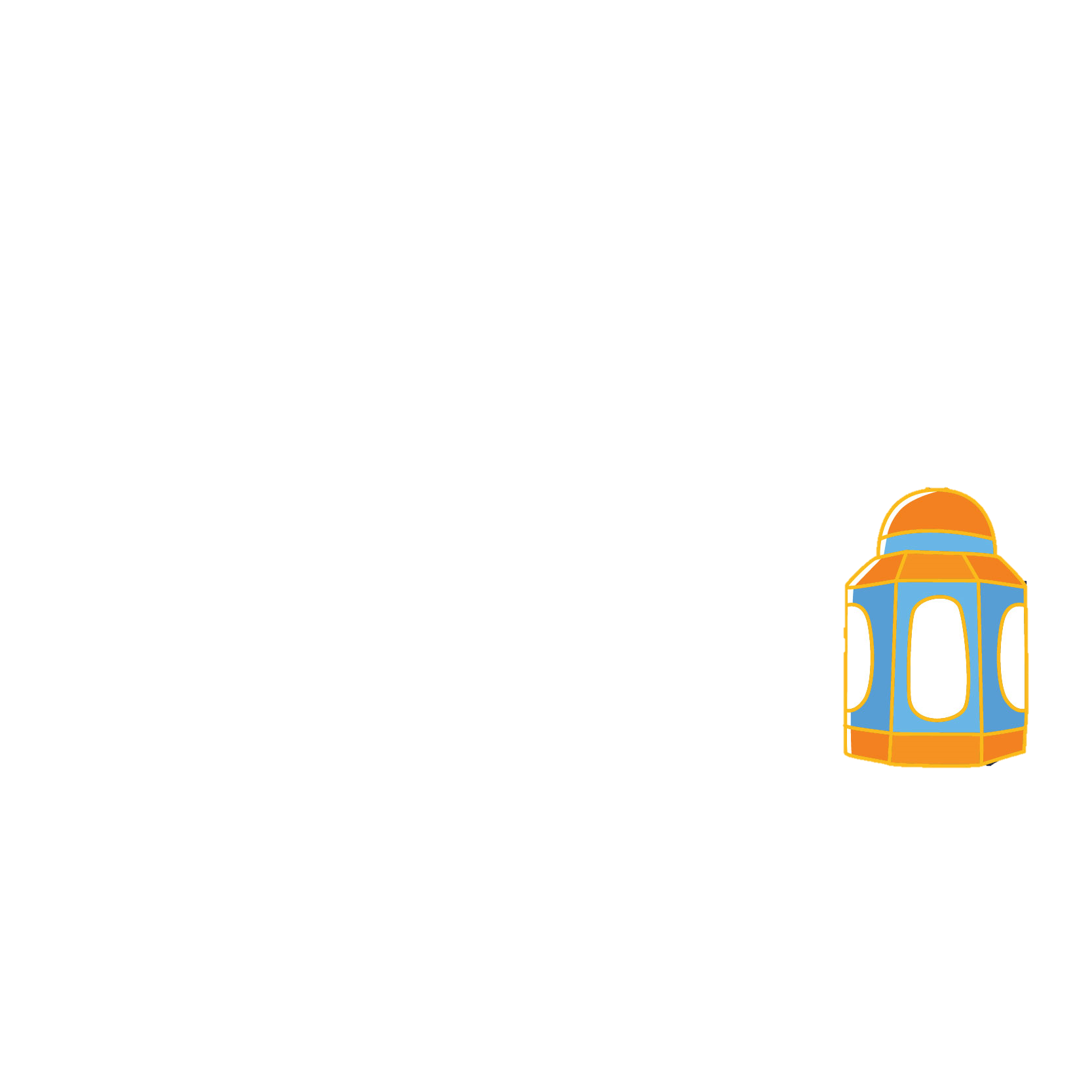 ( اكتب السـؤال هنـا )
الإجابة
اكتب الإجابة هنا
Back
هذا العمـل مجـاني ولا يُمكن بيعه


للمزيد من الألعـاب 
اضغط علـى رابط قناة التلغرام
https://t.me/joinchat/AAAAAEhunMg7L7FnnGhcLw